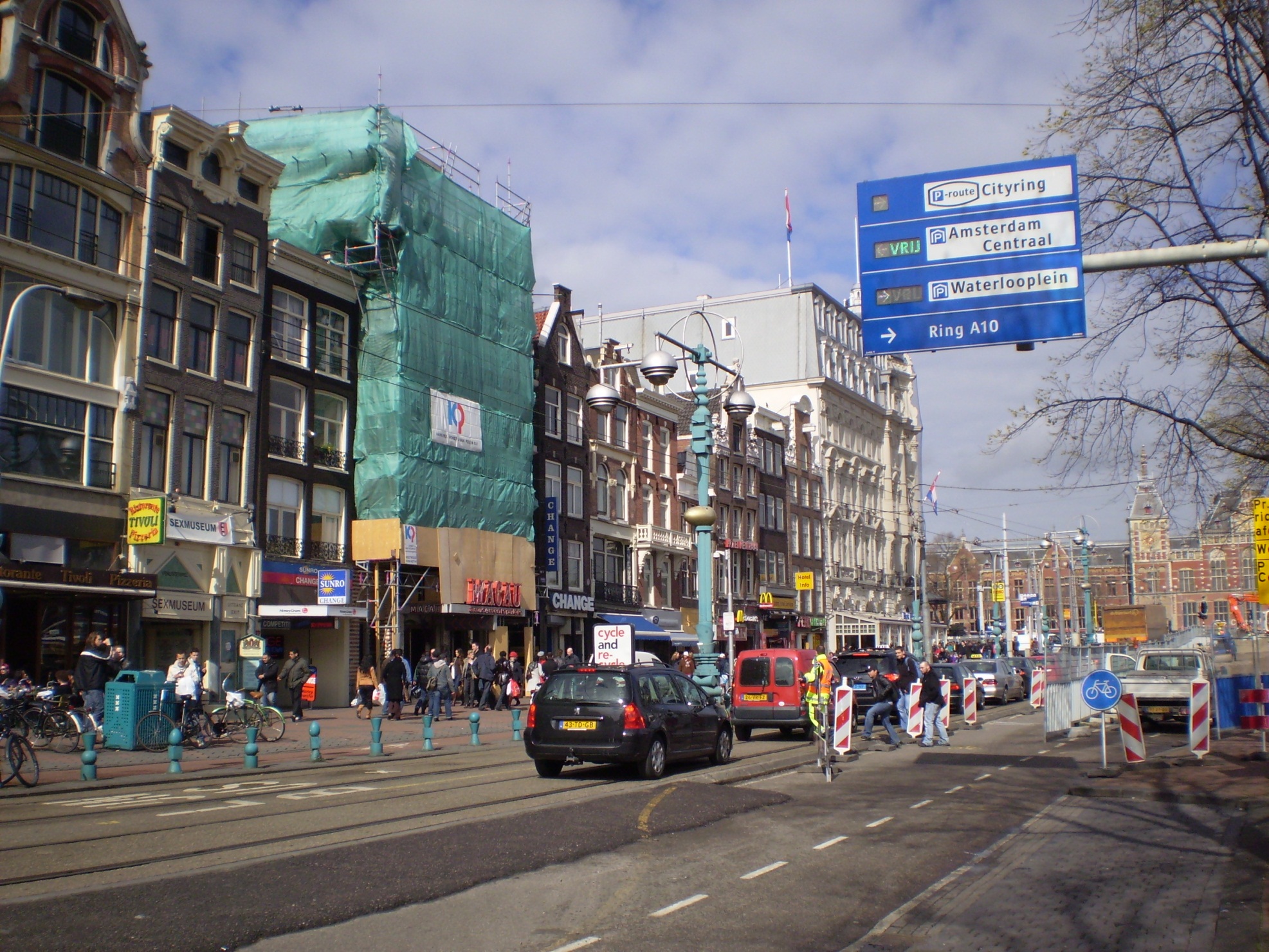 2008 Europe Ministry
Robert C. Newman
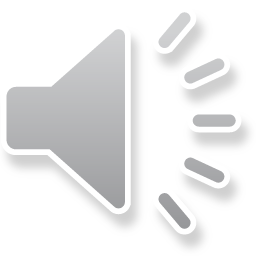 Europe Ministry
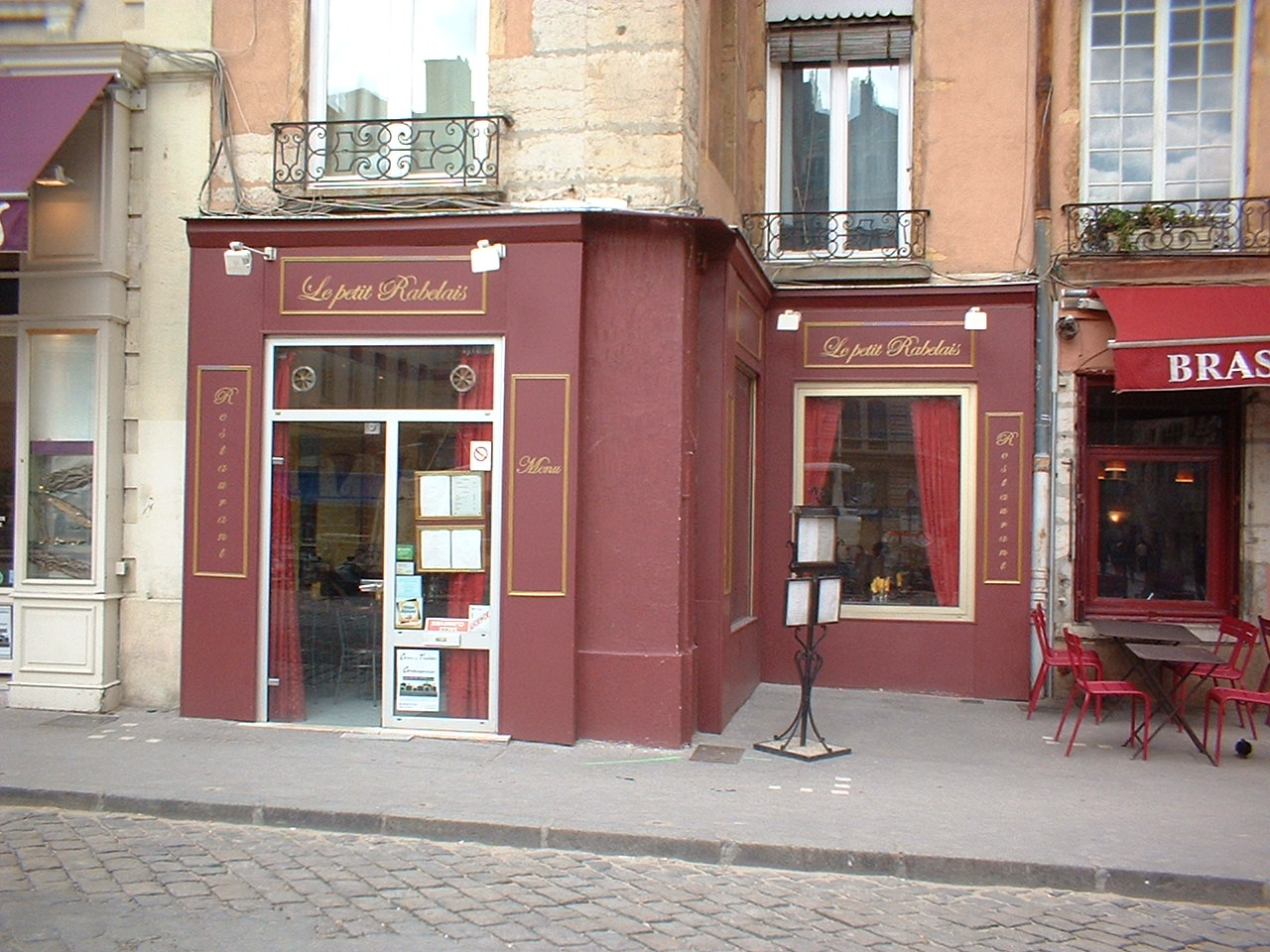 International Christian Community, Lyon, France
L’Abri, Switzerland
Tyndale Theological Seminary, Amsterdam, Netherlands
Turkish Fellowship, Cologne, Germany
Charlottesville to Lyon
March 17: Charlottesville to Dulles (air)
March 17-18: Dulles to Munich (air)
March 18: Munich to Cologne (air)
March 18: Cologne to Lyon via Paris (train)
Lyon, March 18-24
March 19: Tour of Lyon
March 20-21: Seminar for professional, educated non-Christians
March 22: Breakfast at home of Pastor Florent Varak w/ scientists 
March 22: Evening with youth group on origins issues
March 23: Easter Sunrise Service
March 24: Depart for Switzerland
March 19: Tour of Lyon
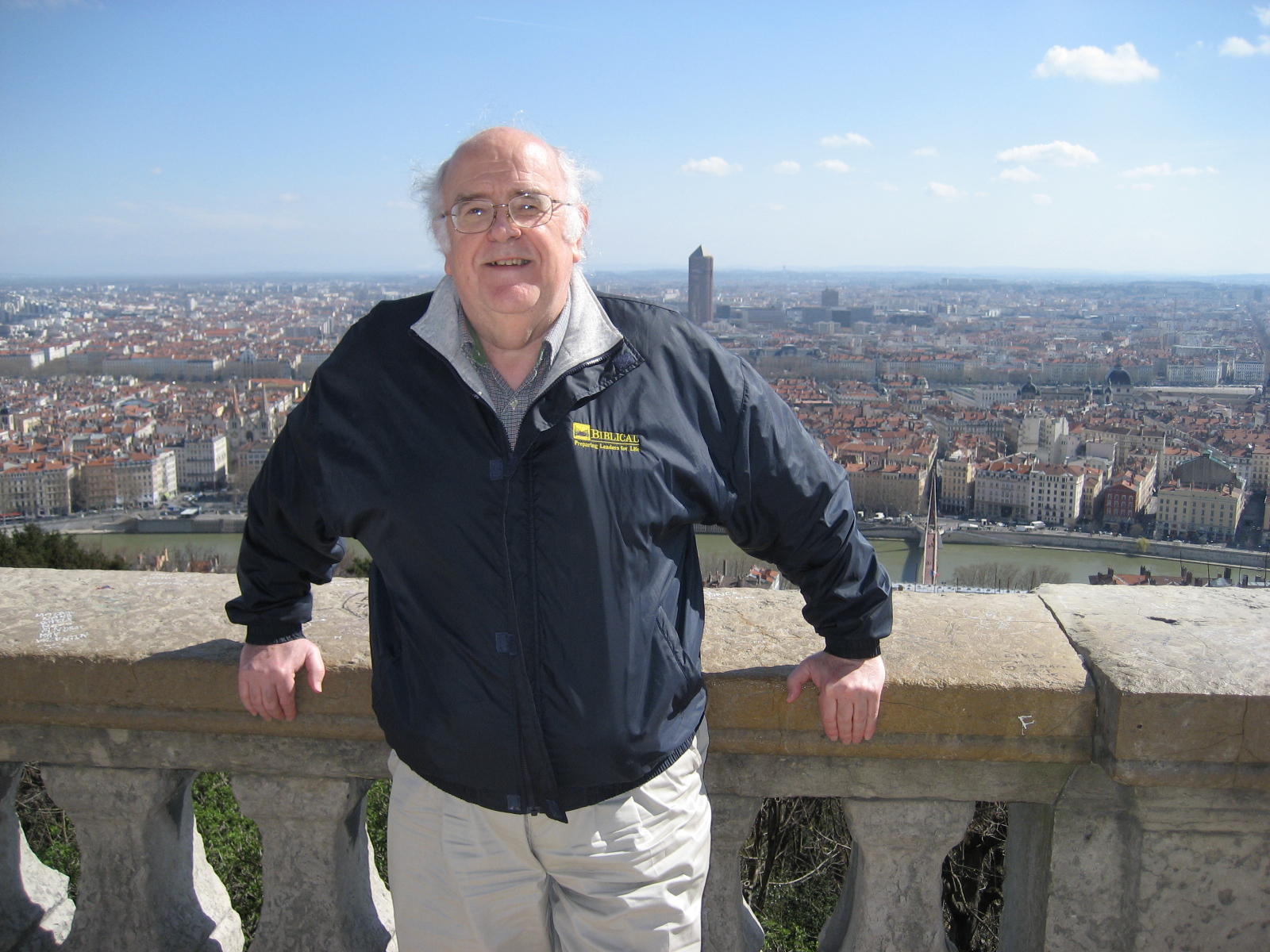 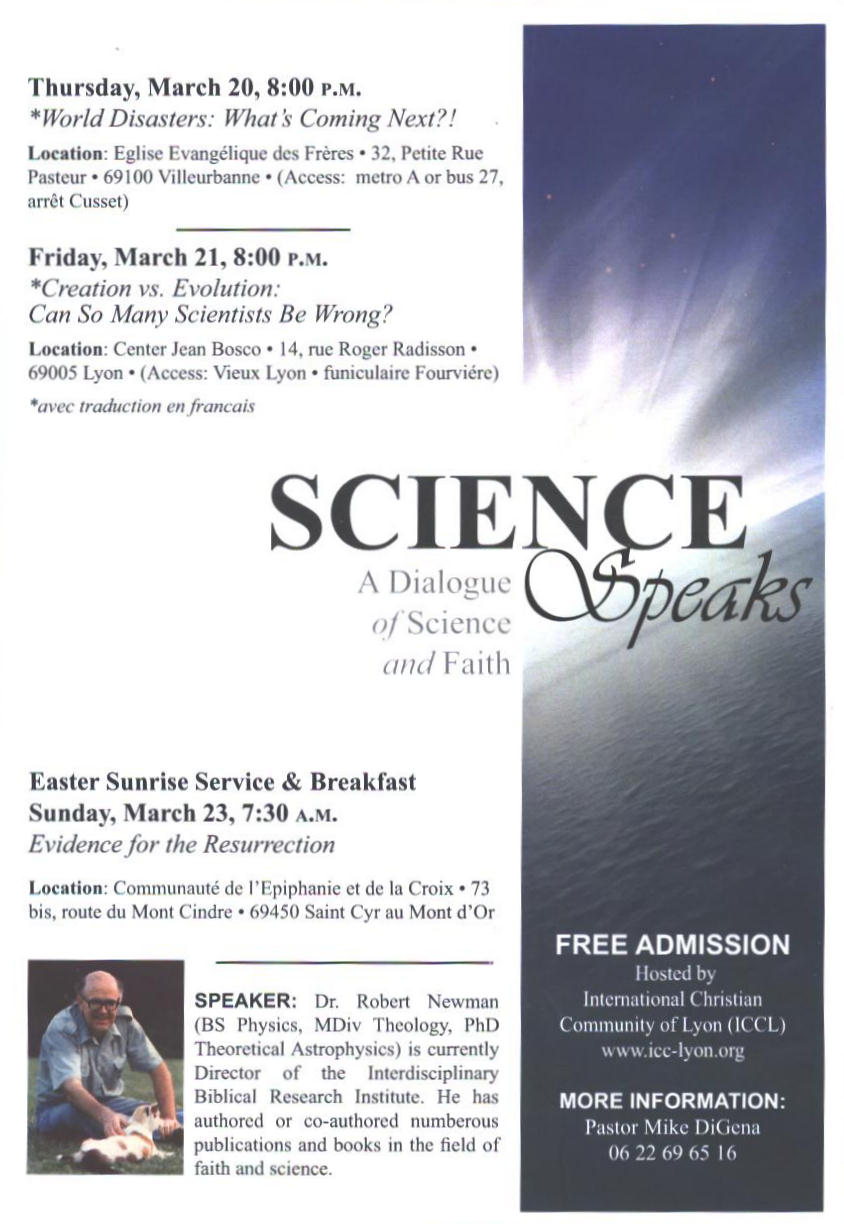 Science Speaks Seminar
March 20: "World Disasters"
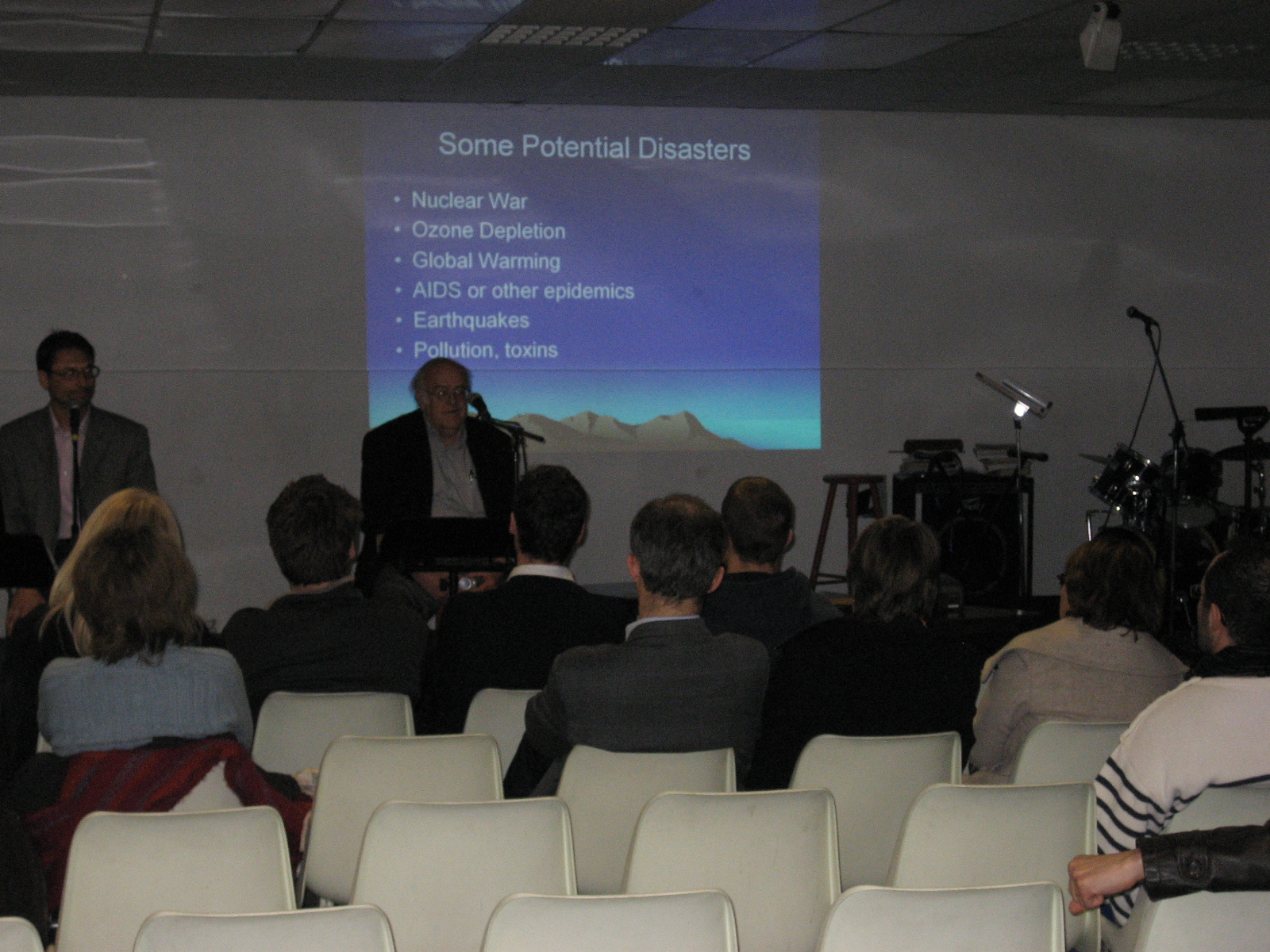 March 21: "Creation vs Evolution"
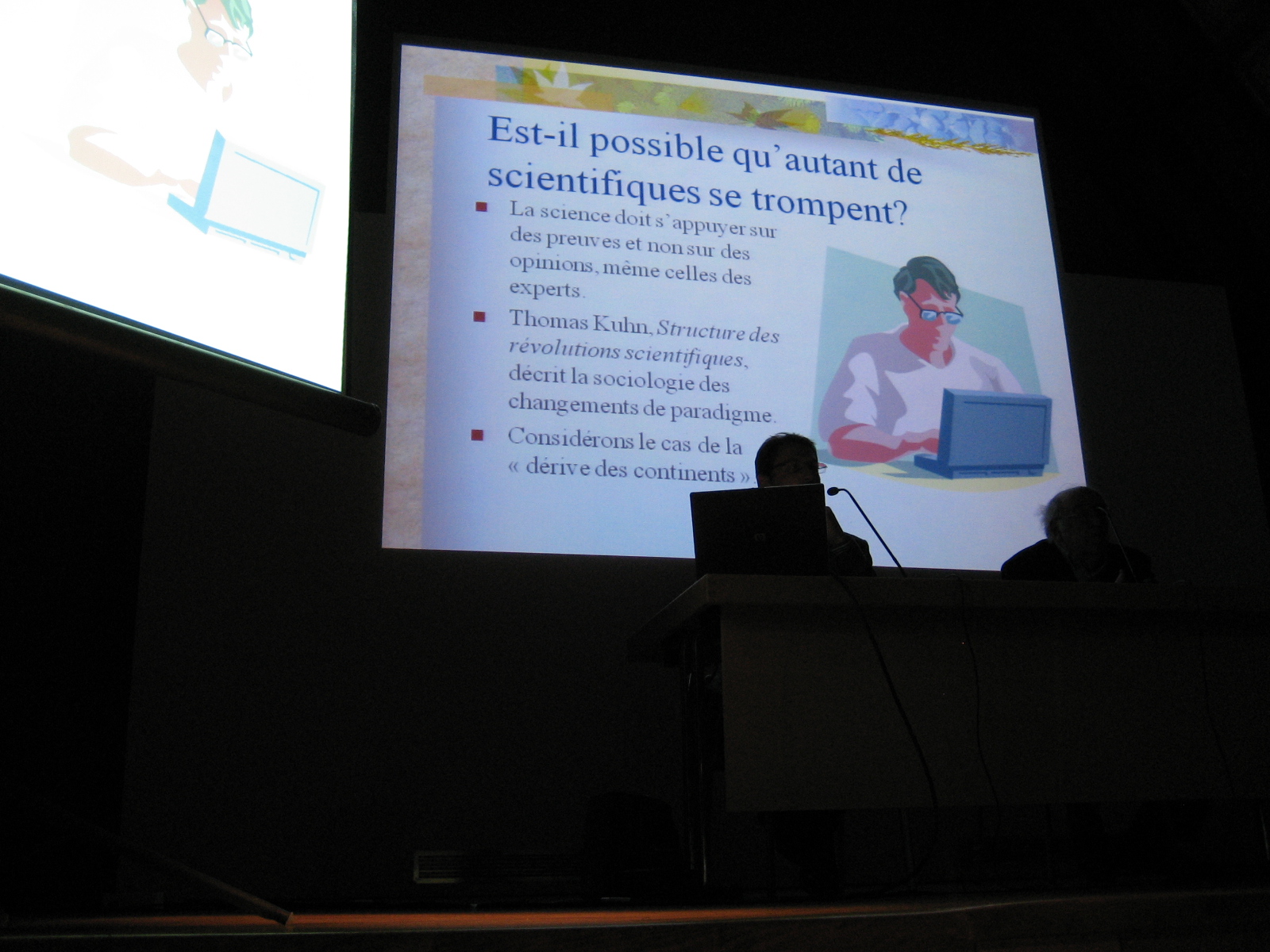 March 22: Youth Group
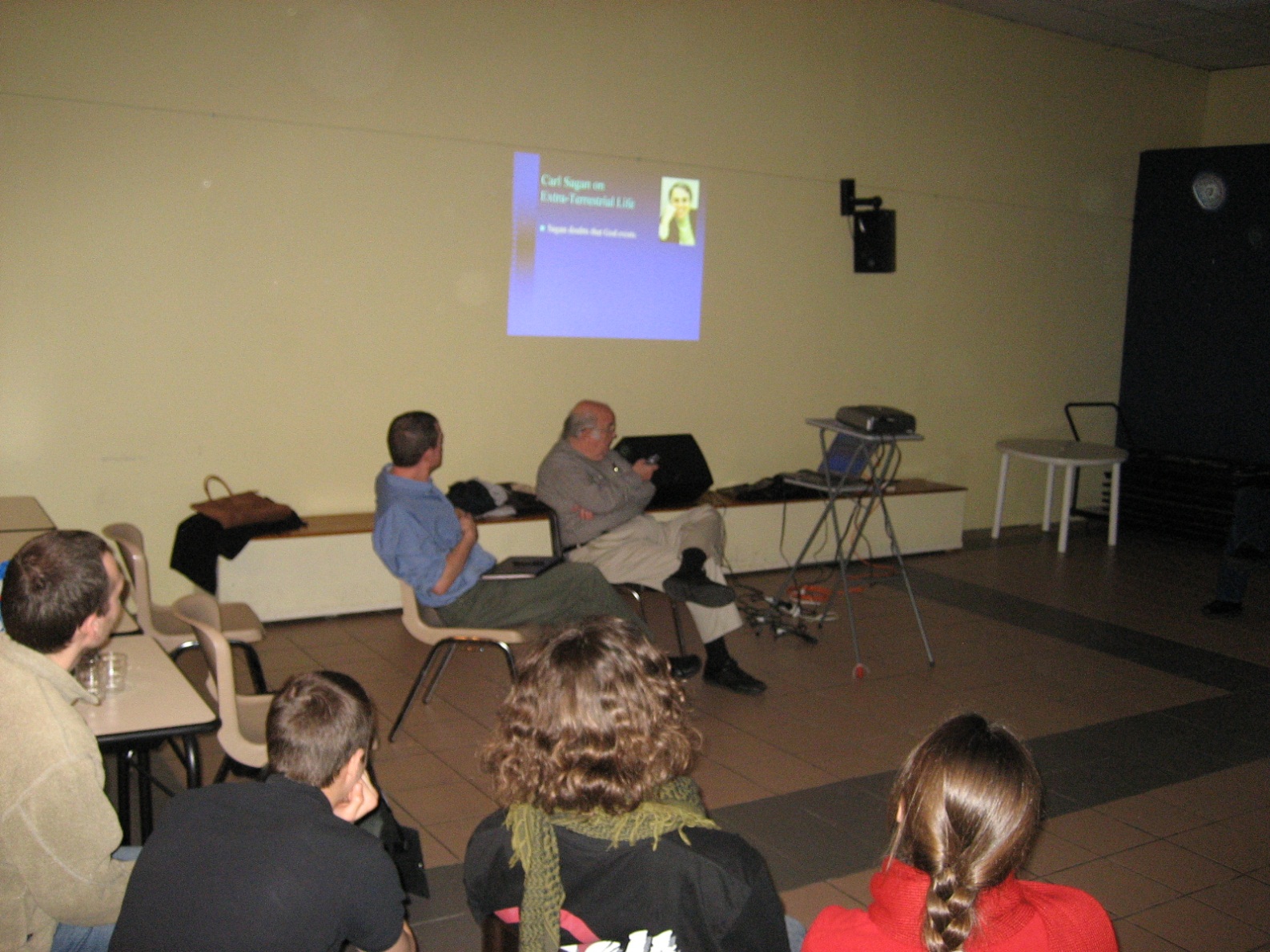 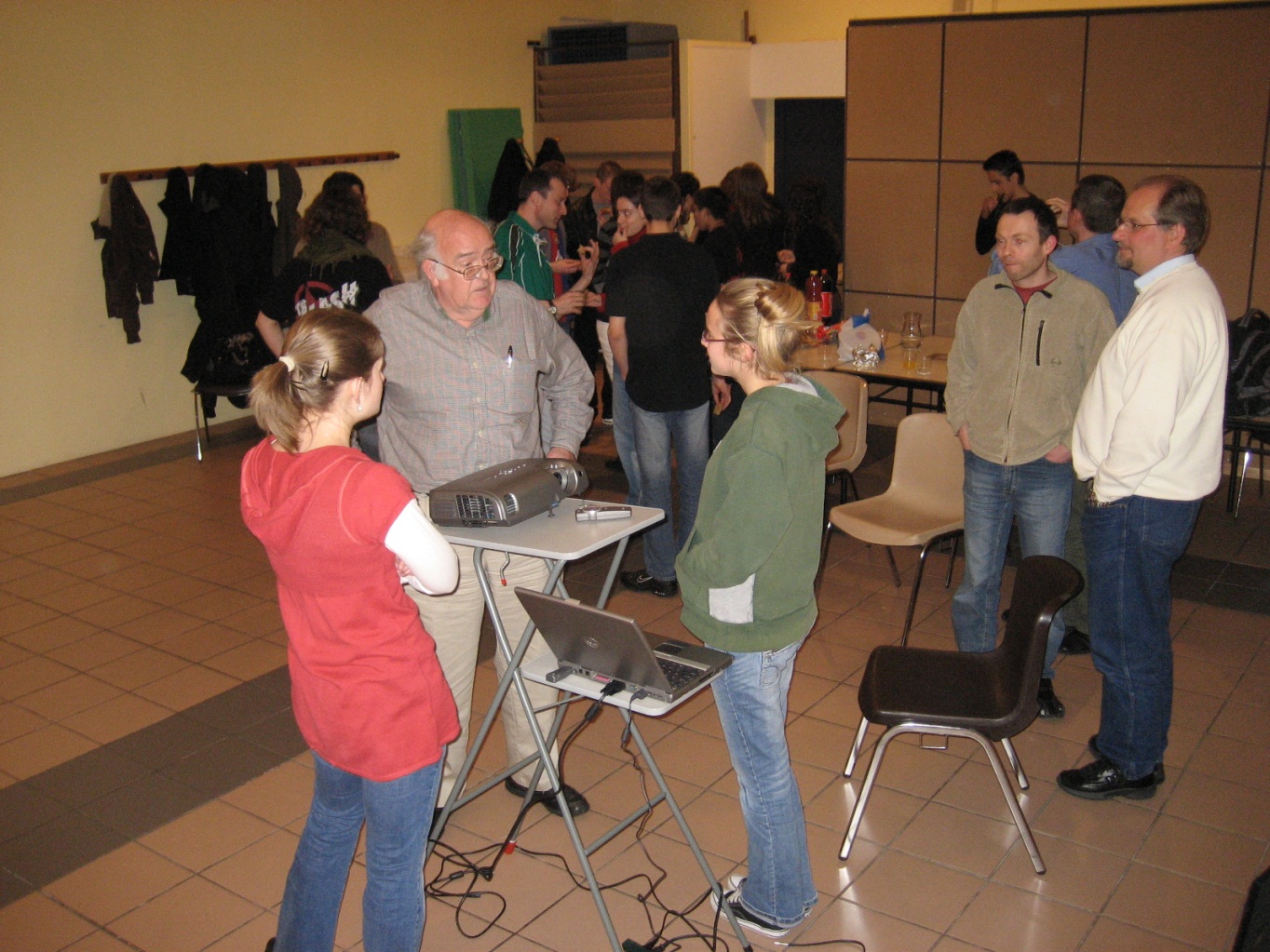 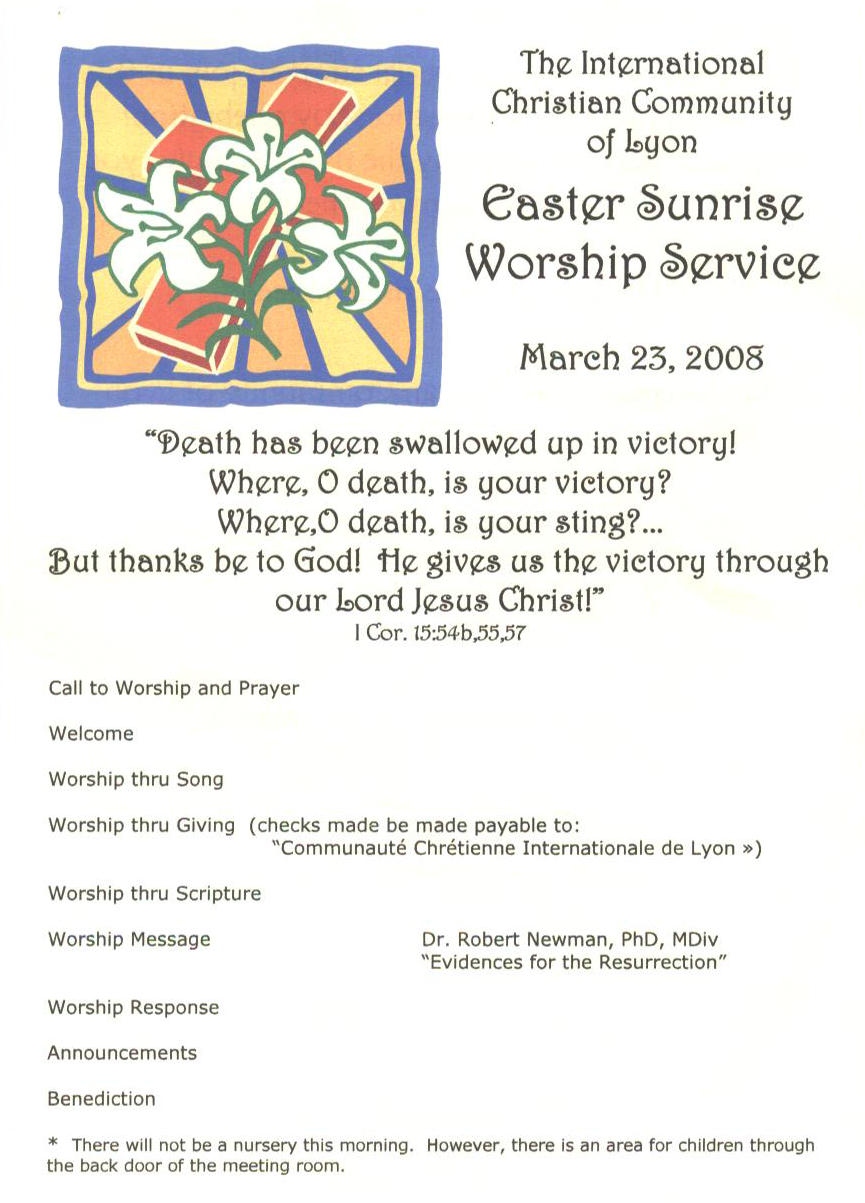 Easter Sunrise Service
March 23: Easter Sunrise
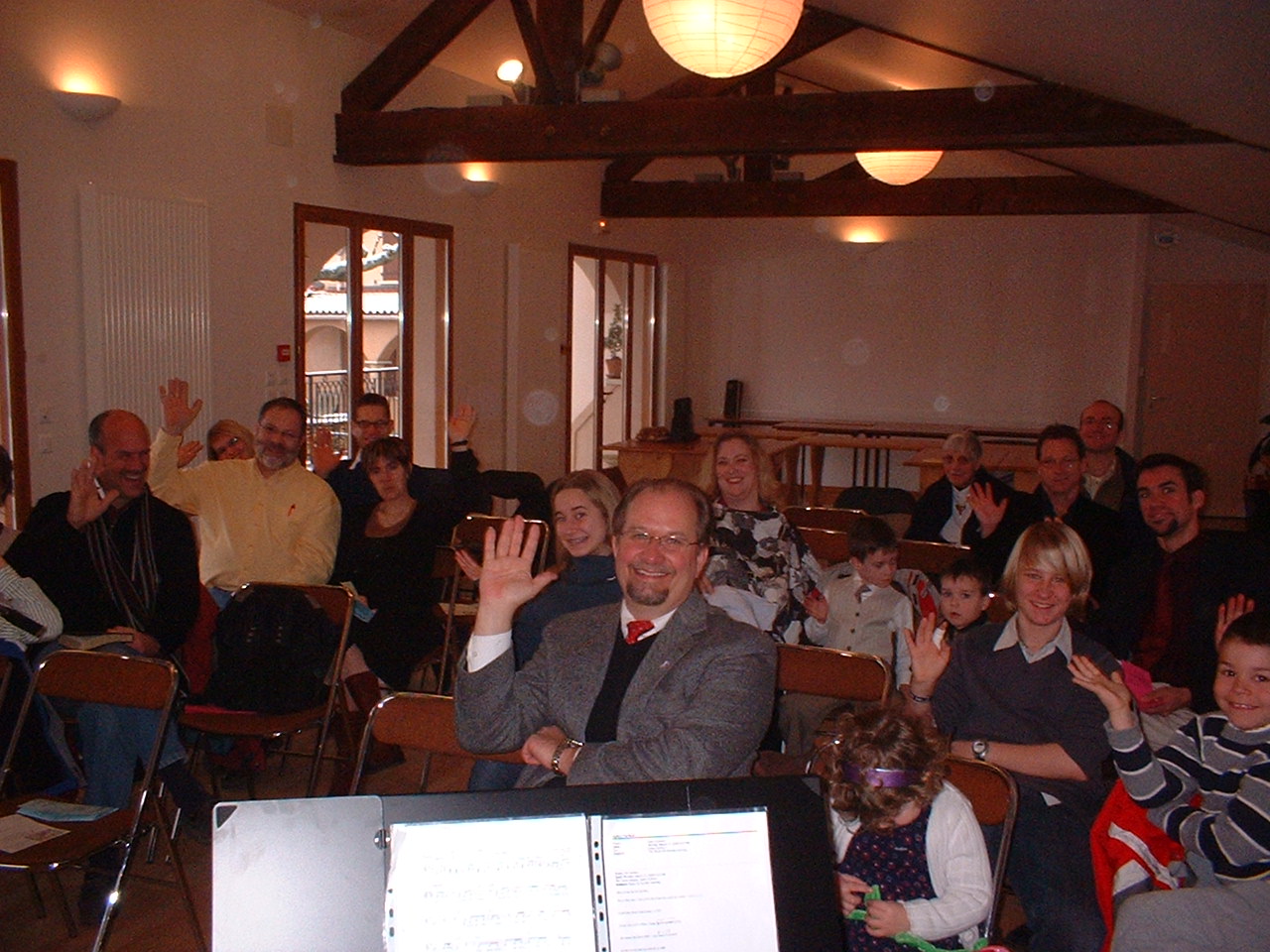 DiGena Family
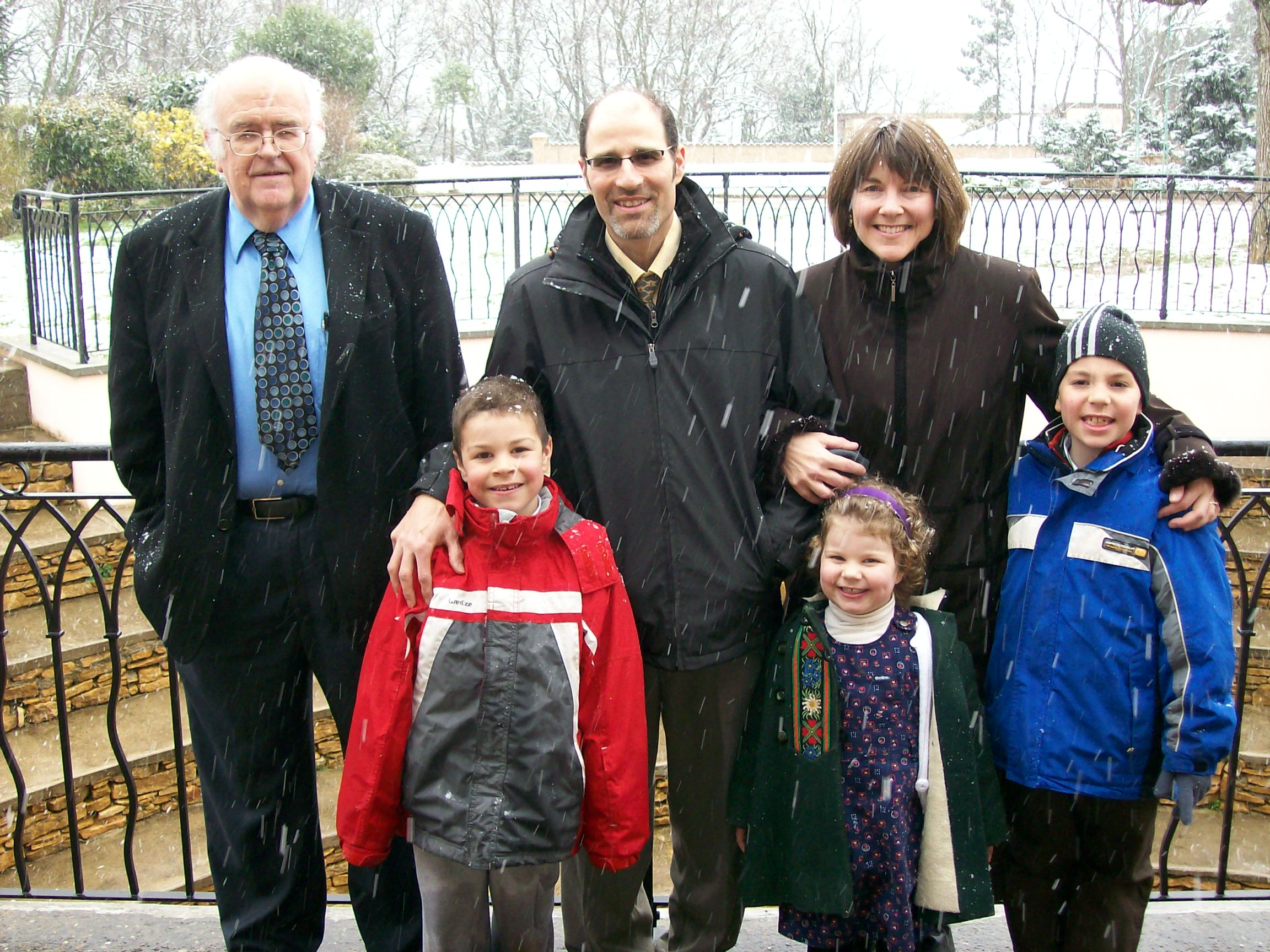 Lyon to L'Abri
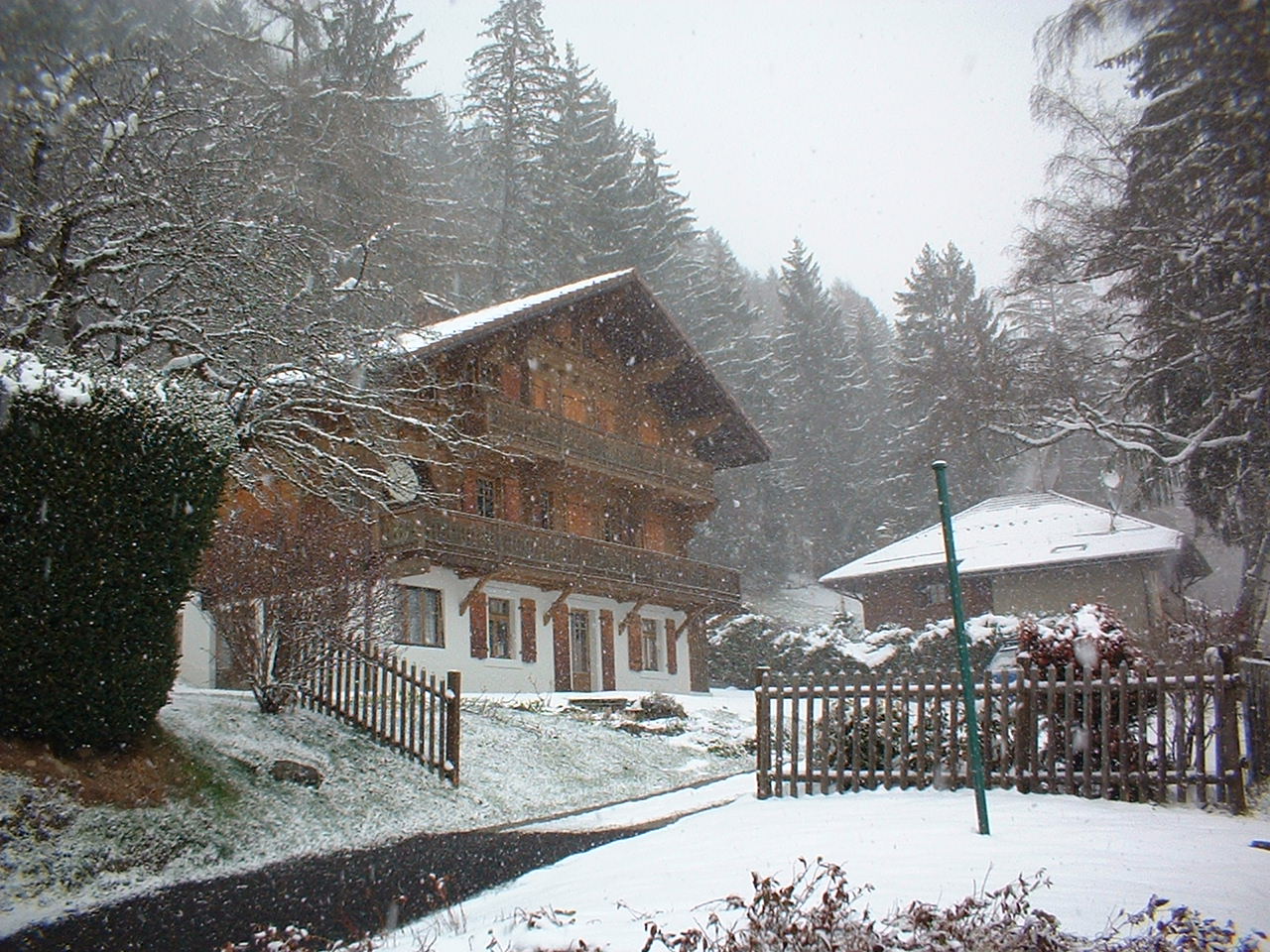 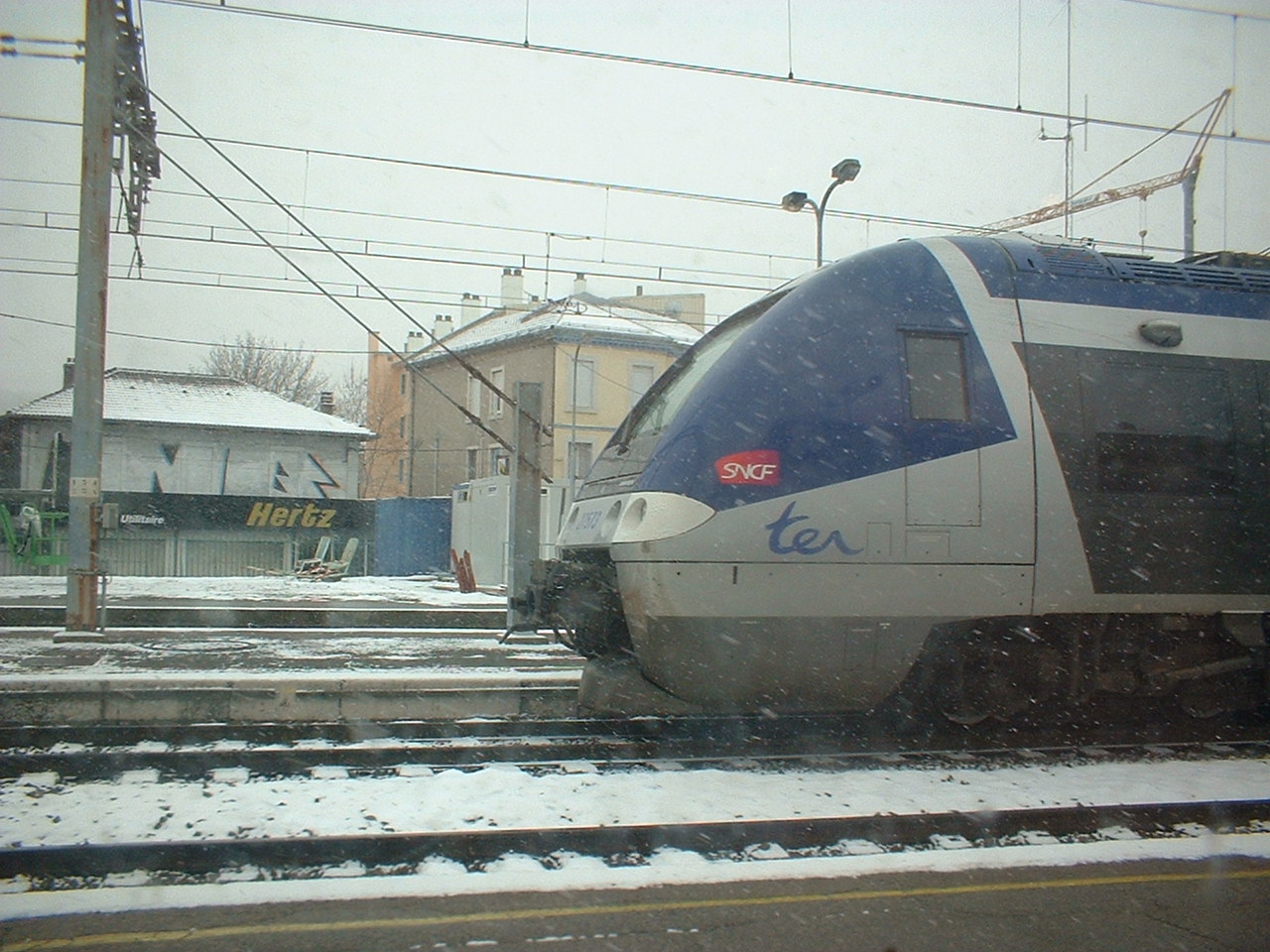 March 25-27: L'Abri
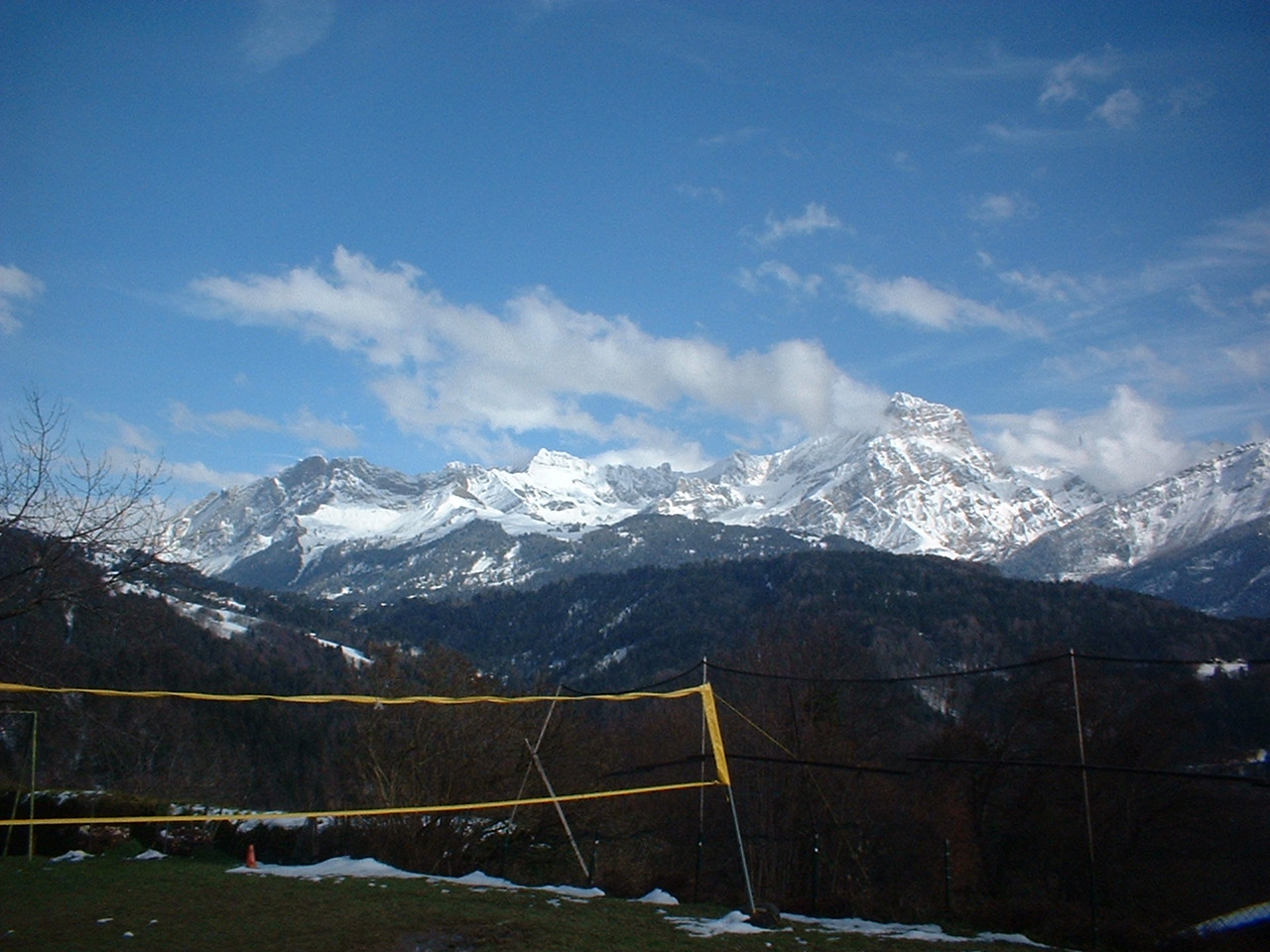 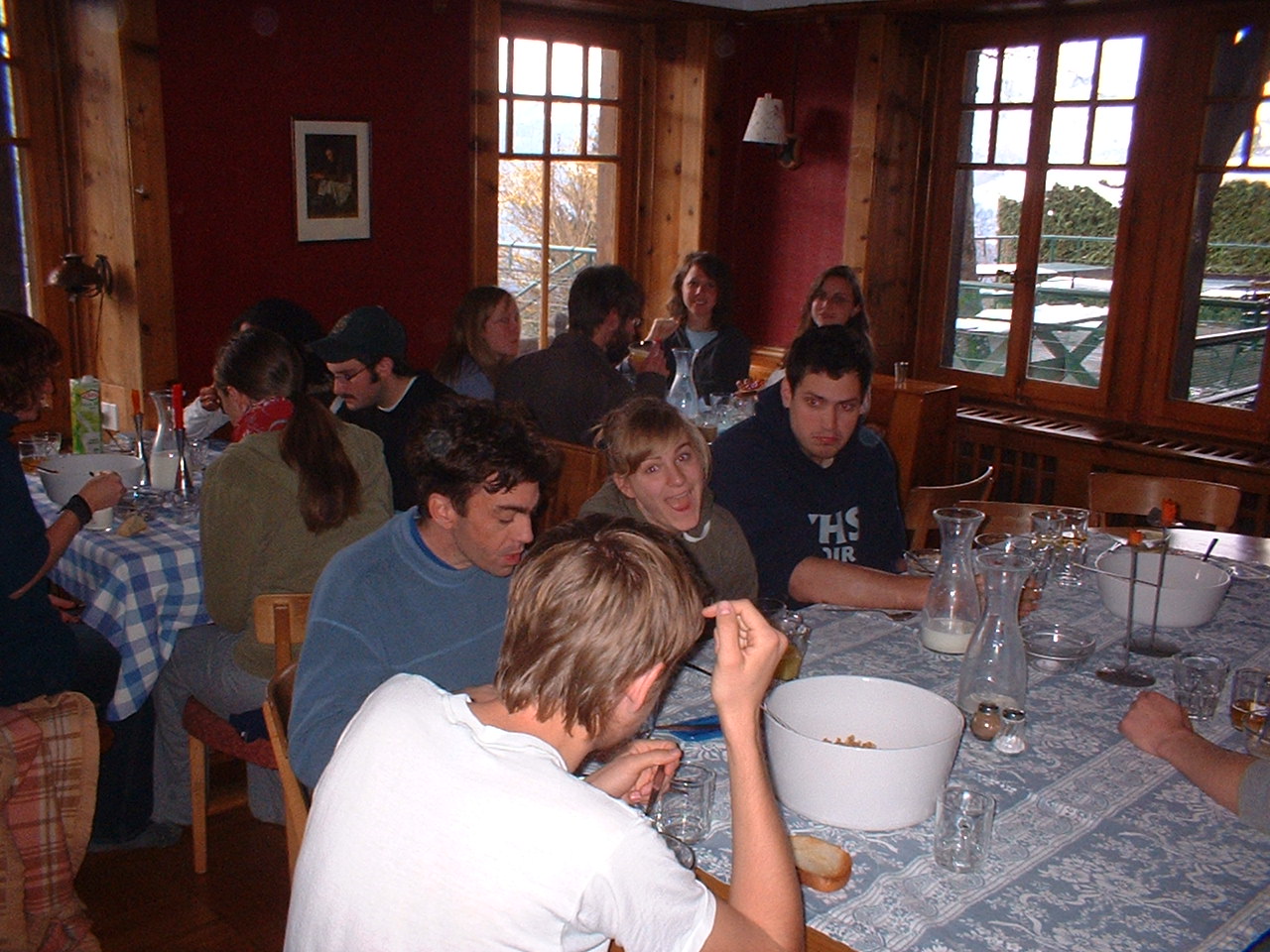 March 27 – April 4Amsterdam
March 28-29: Bible & Science Seminar
March 30: Preaching at Christ Church, South
March 31: Lecture on Gnostic Gospels
April 1 & 3: Speaking in Chapel
April 2: Tour Harlem & Amsterdam
April 4: Amsterdam to Cologne
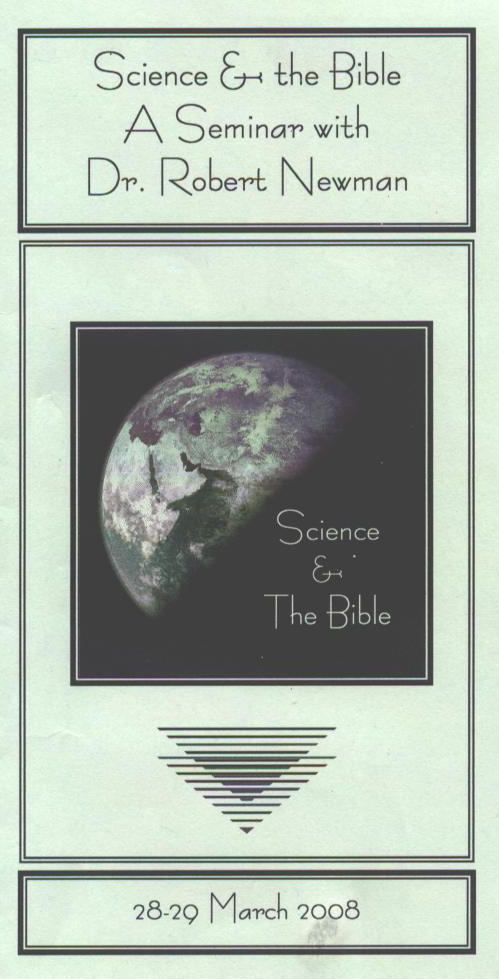 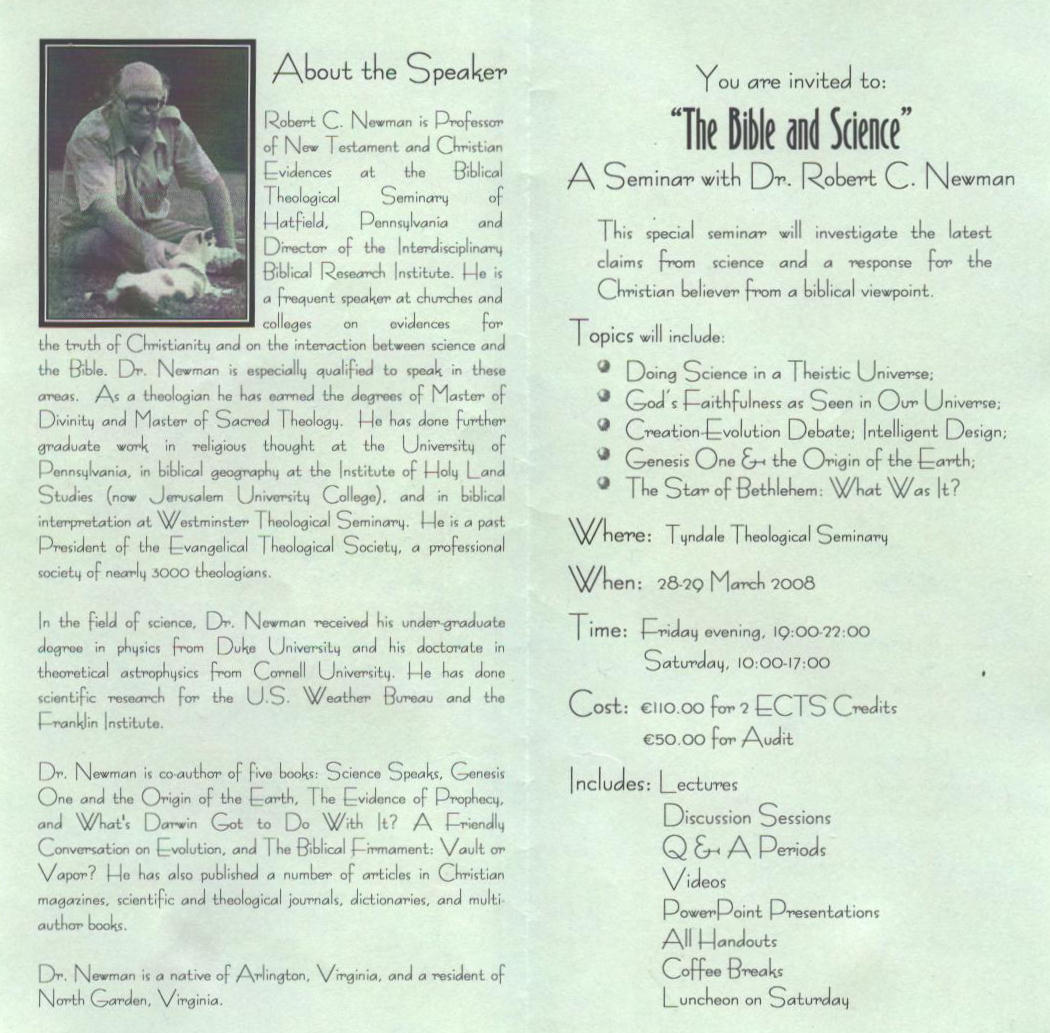 Bible & Science Seminar
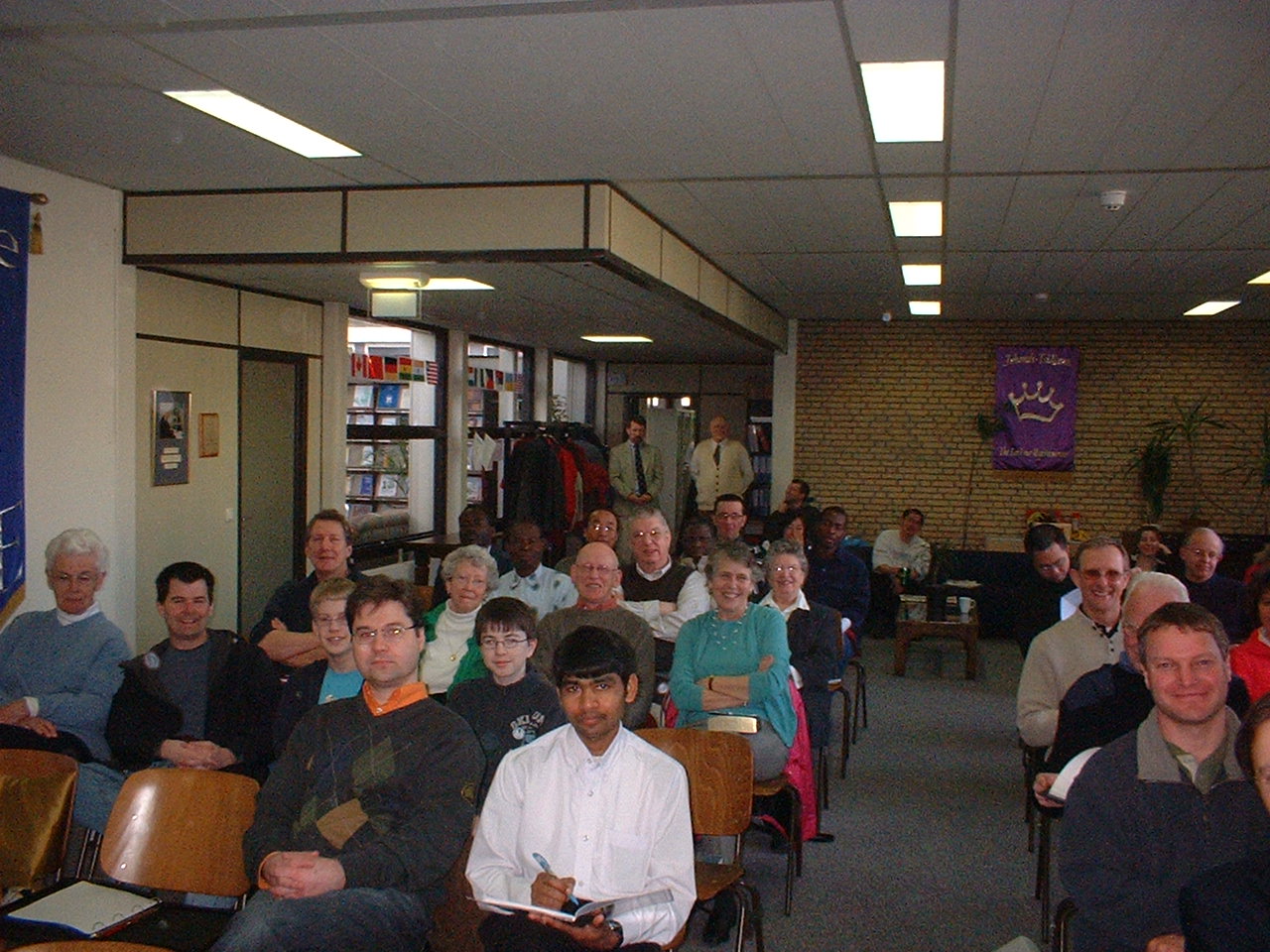 Christ Church, South
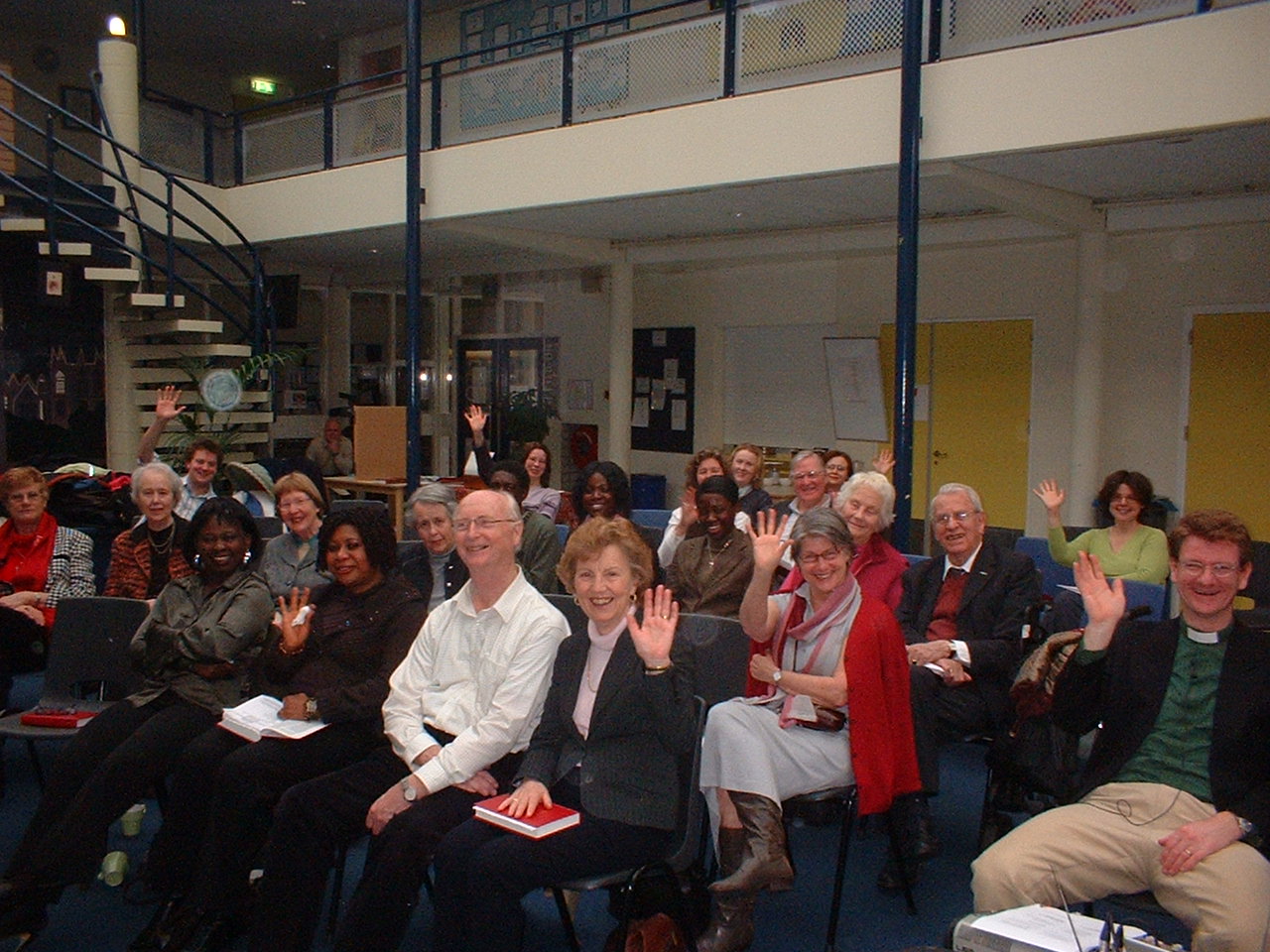 Gnostic Gospels Lecture
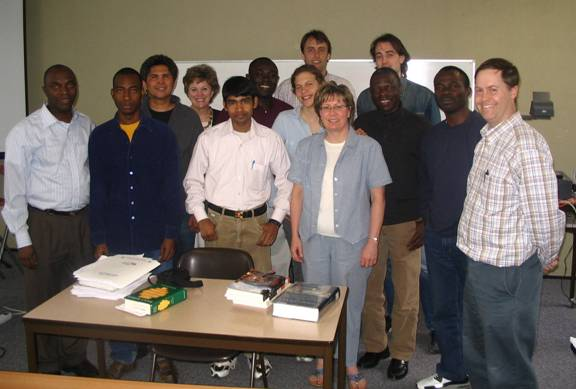 Chapel at Tyndale
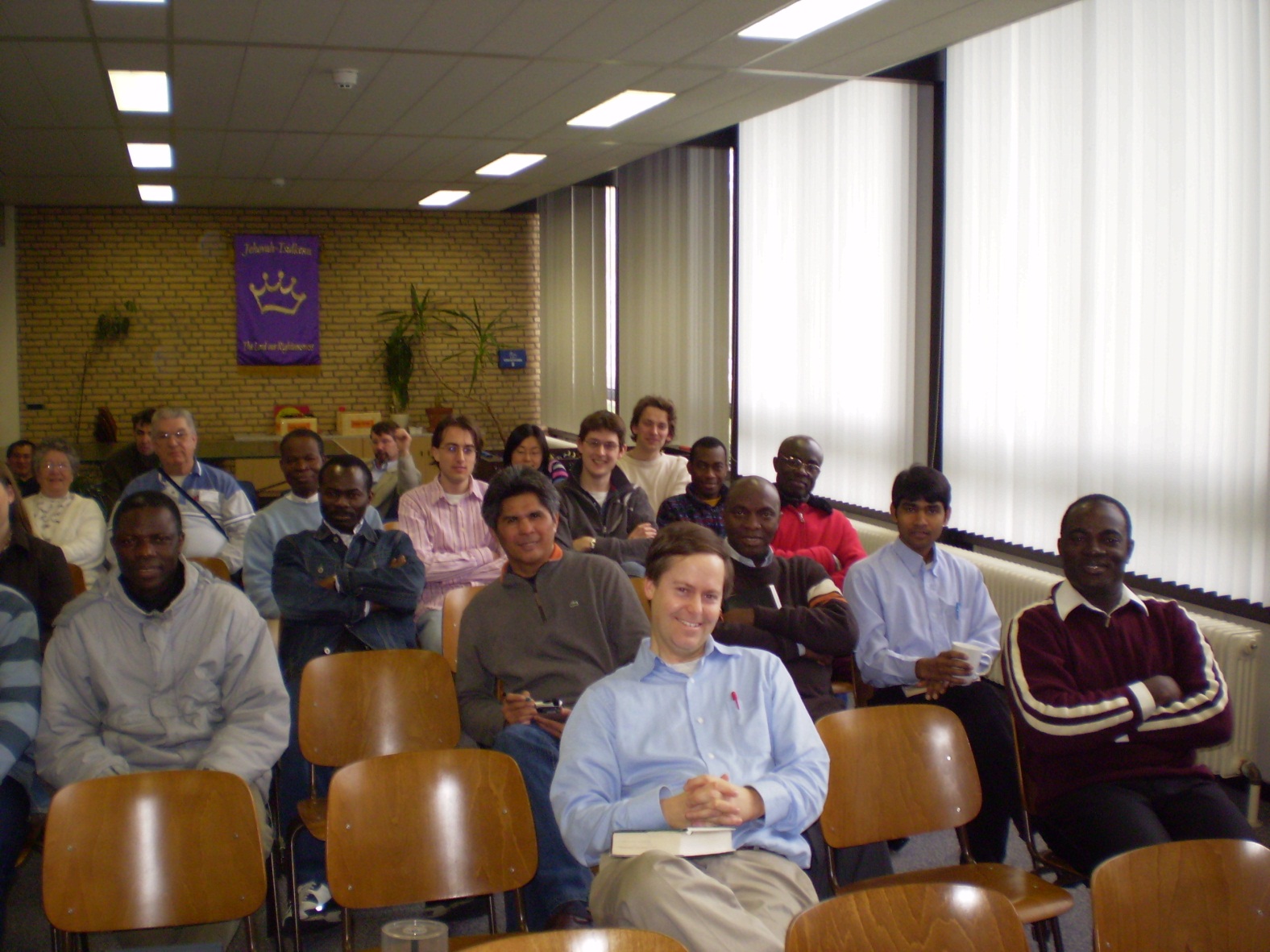 Harlem
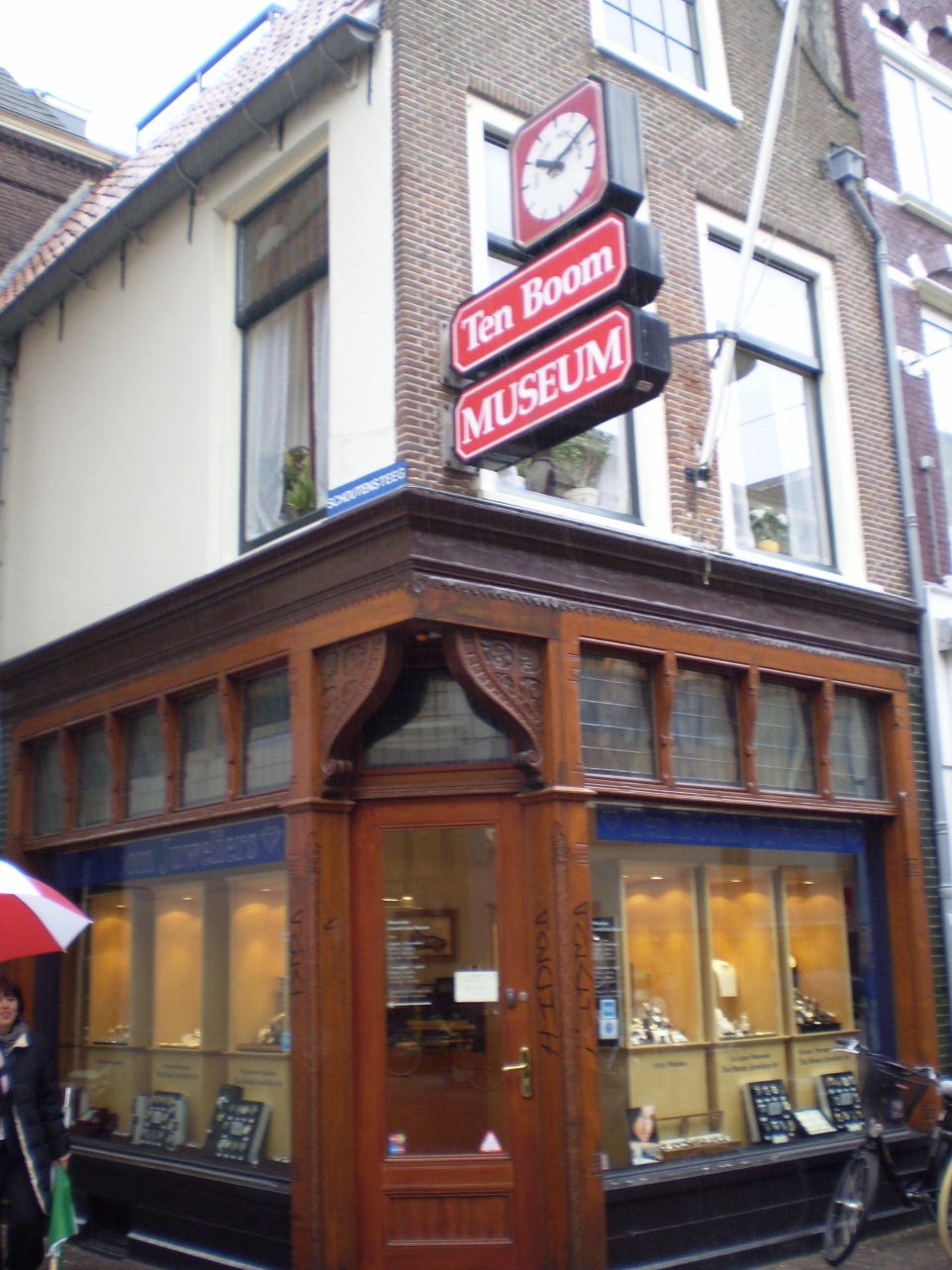 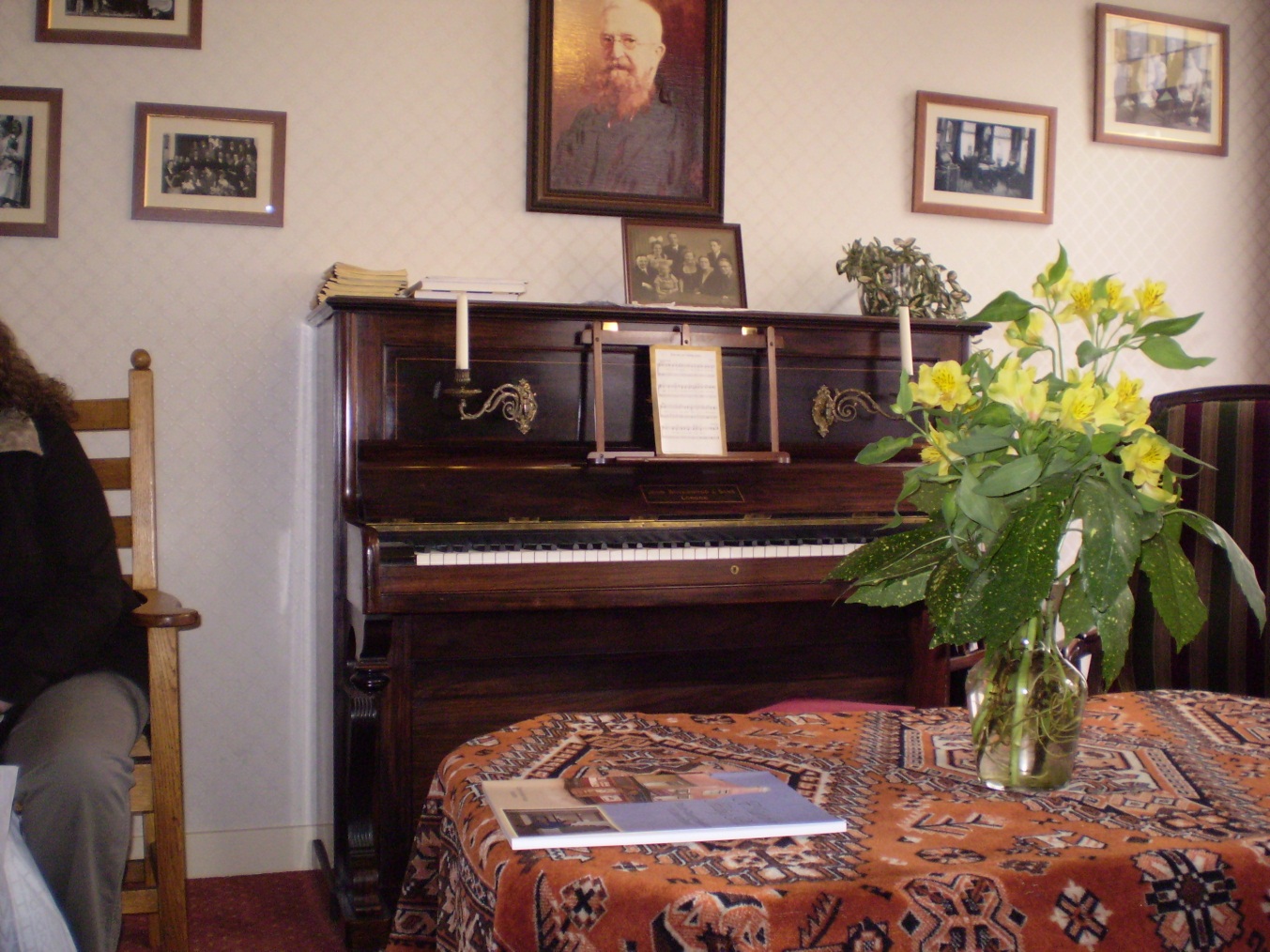 Amsterdam
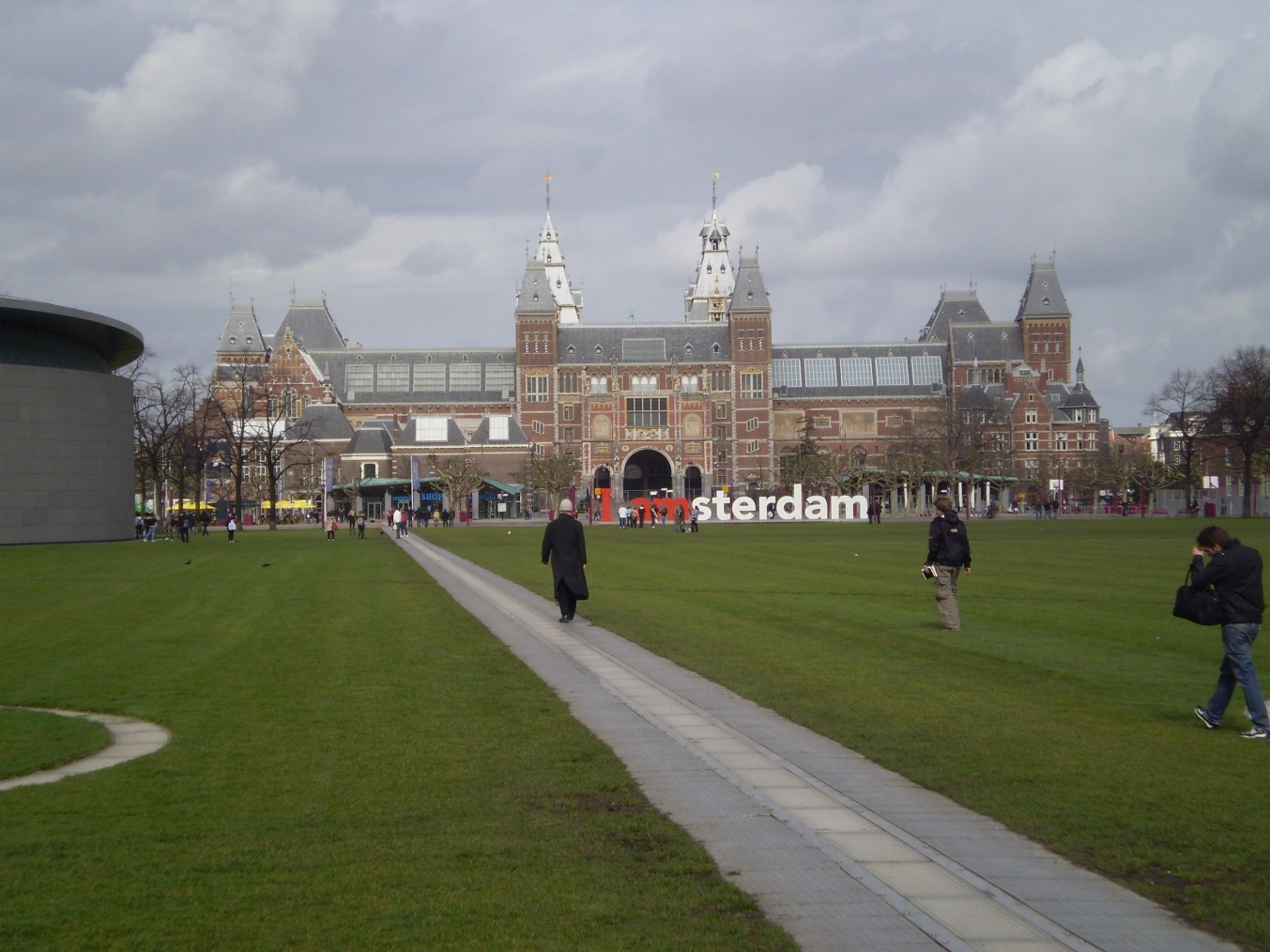 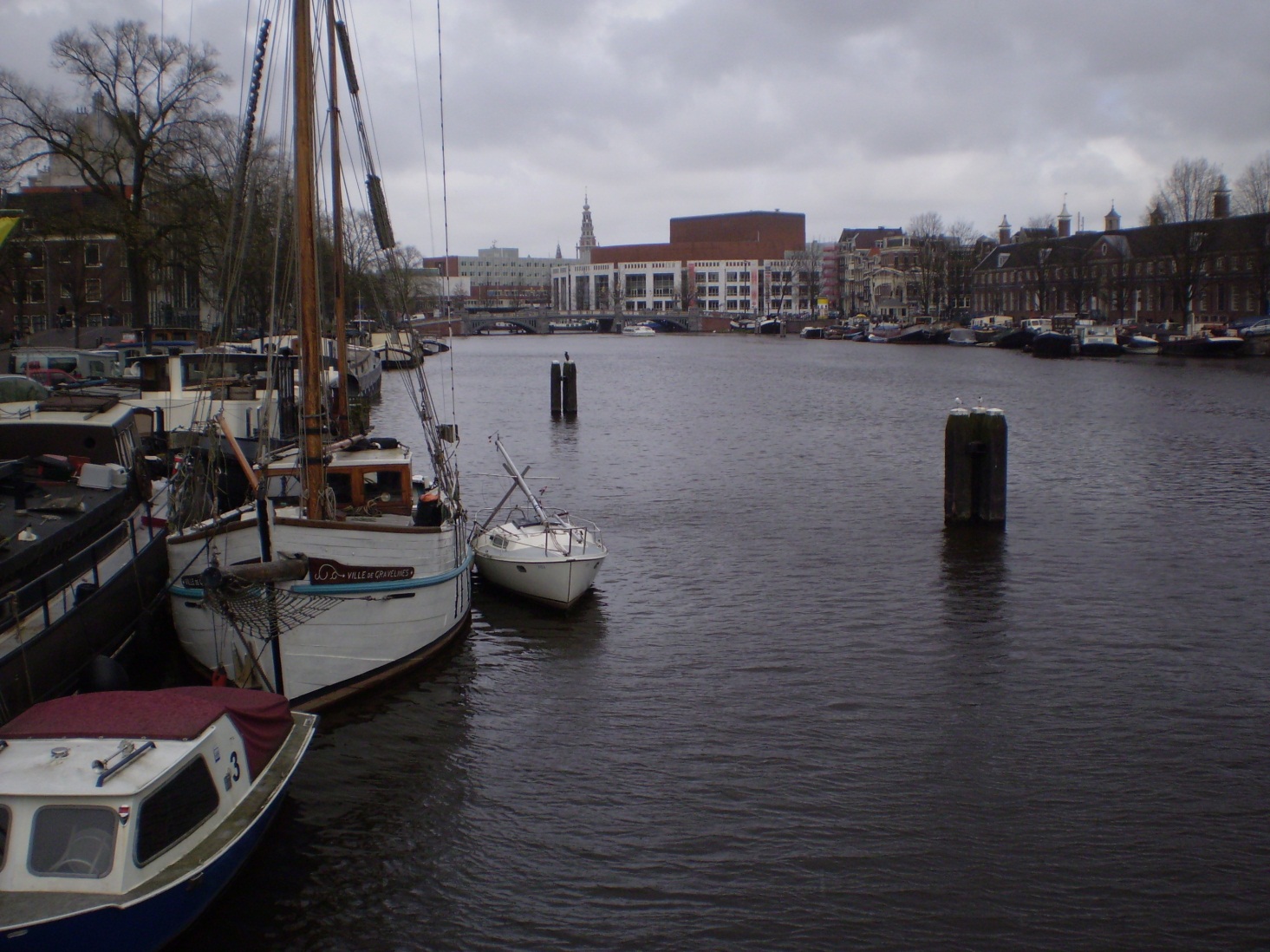 Amsterdam to Cologne
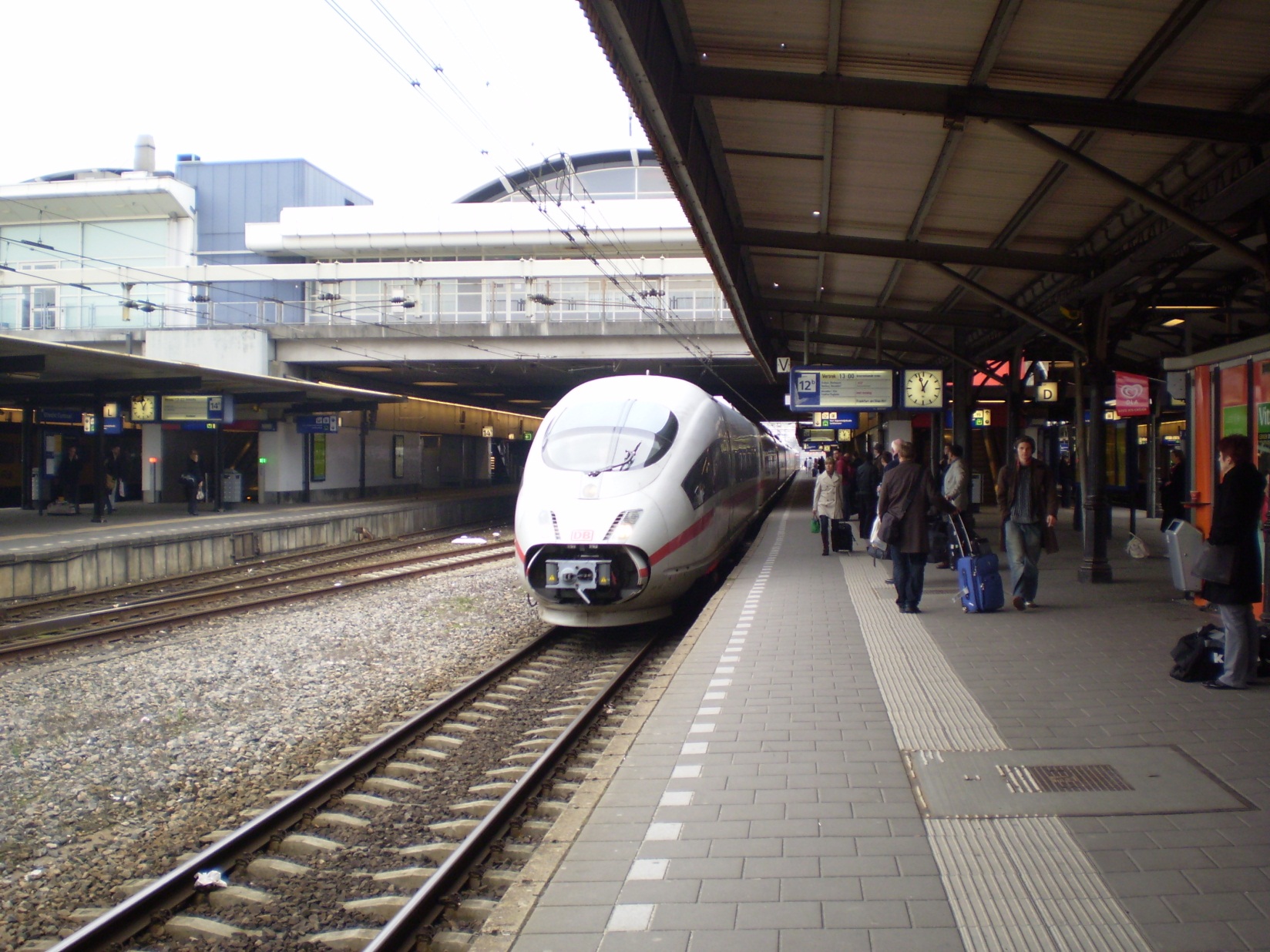 Cologne and Area
April 4: Turkish Home Fellowship
April 5: Tour of Linz
April 6: Sunday School and Service
April 7: Free Day
April 8: Univ of Cologne & Dr Lueschcke
April 9: Tour of Münster
Turkish Fellowship
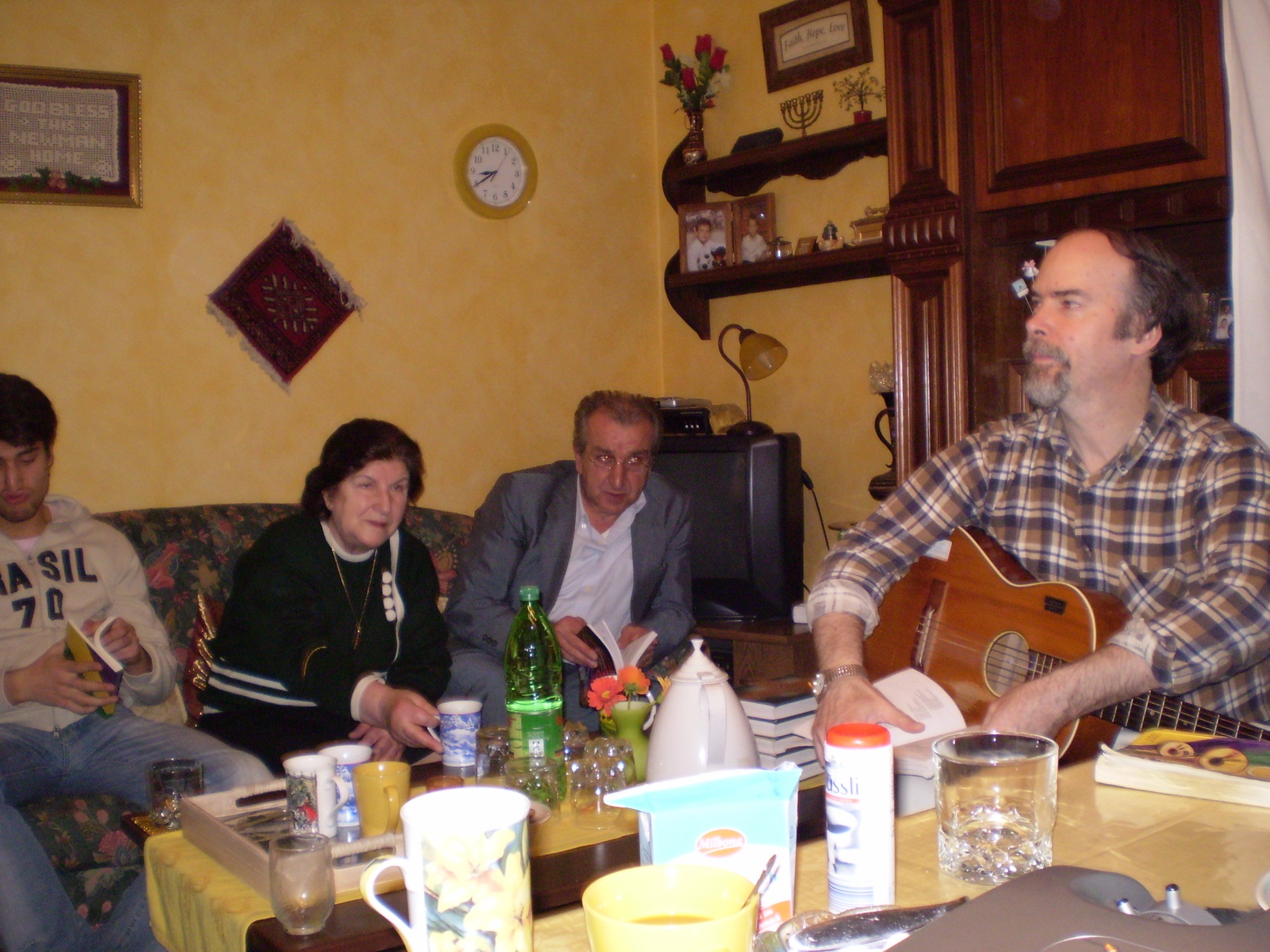 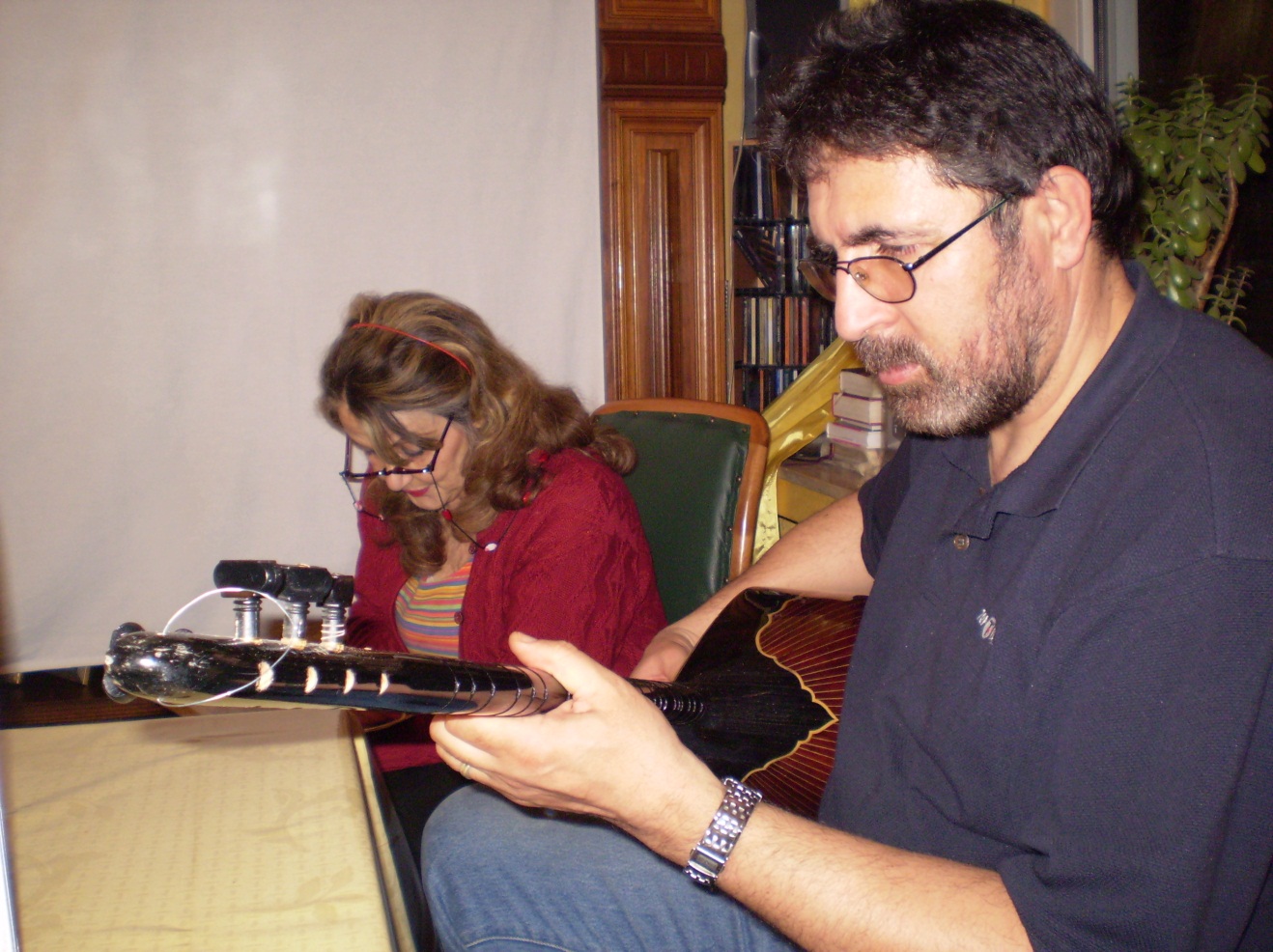 Linz
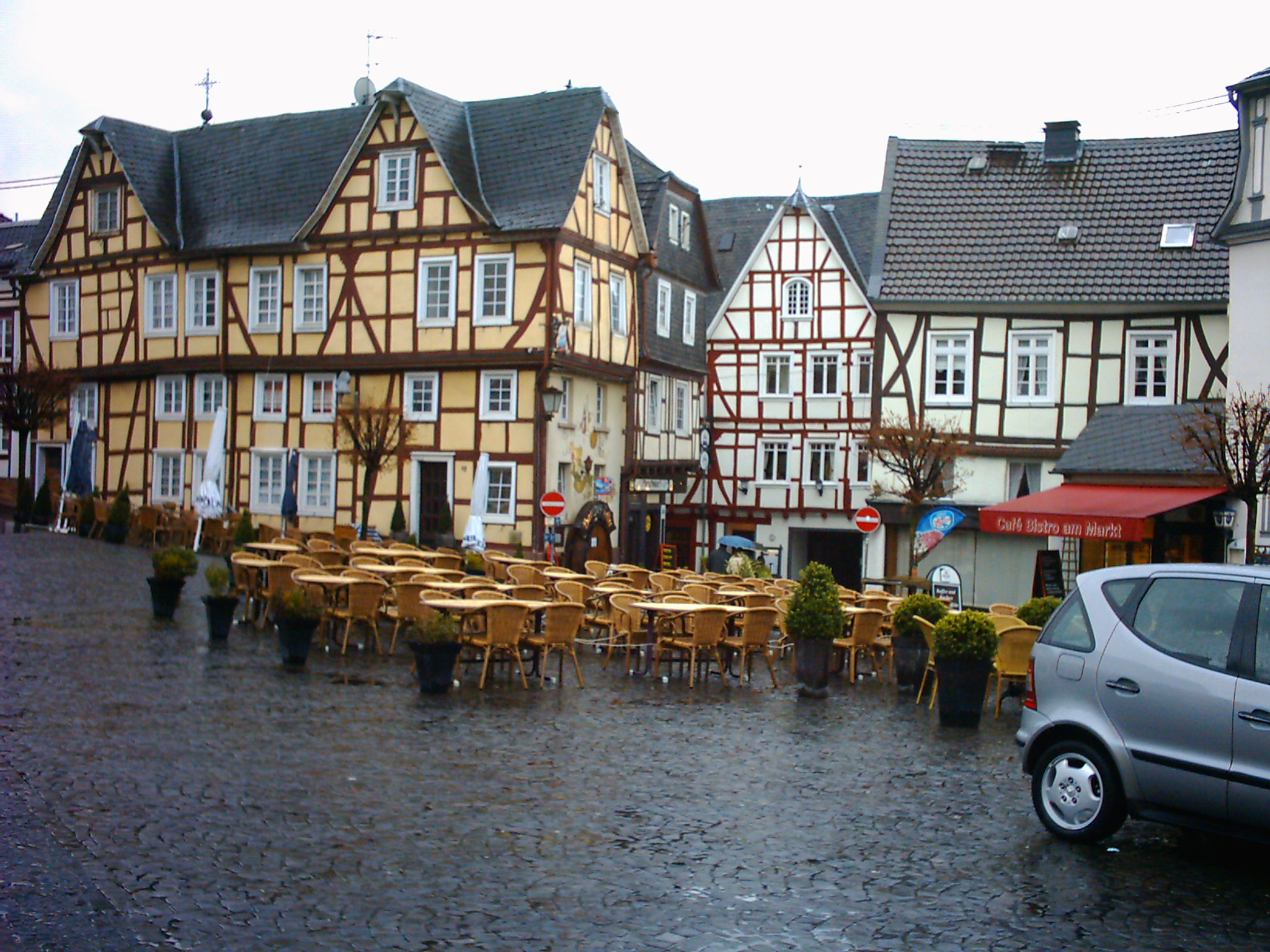 Sunday Service
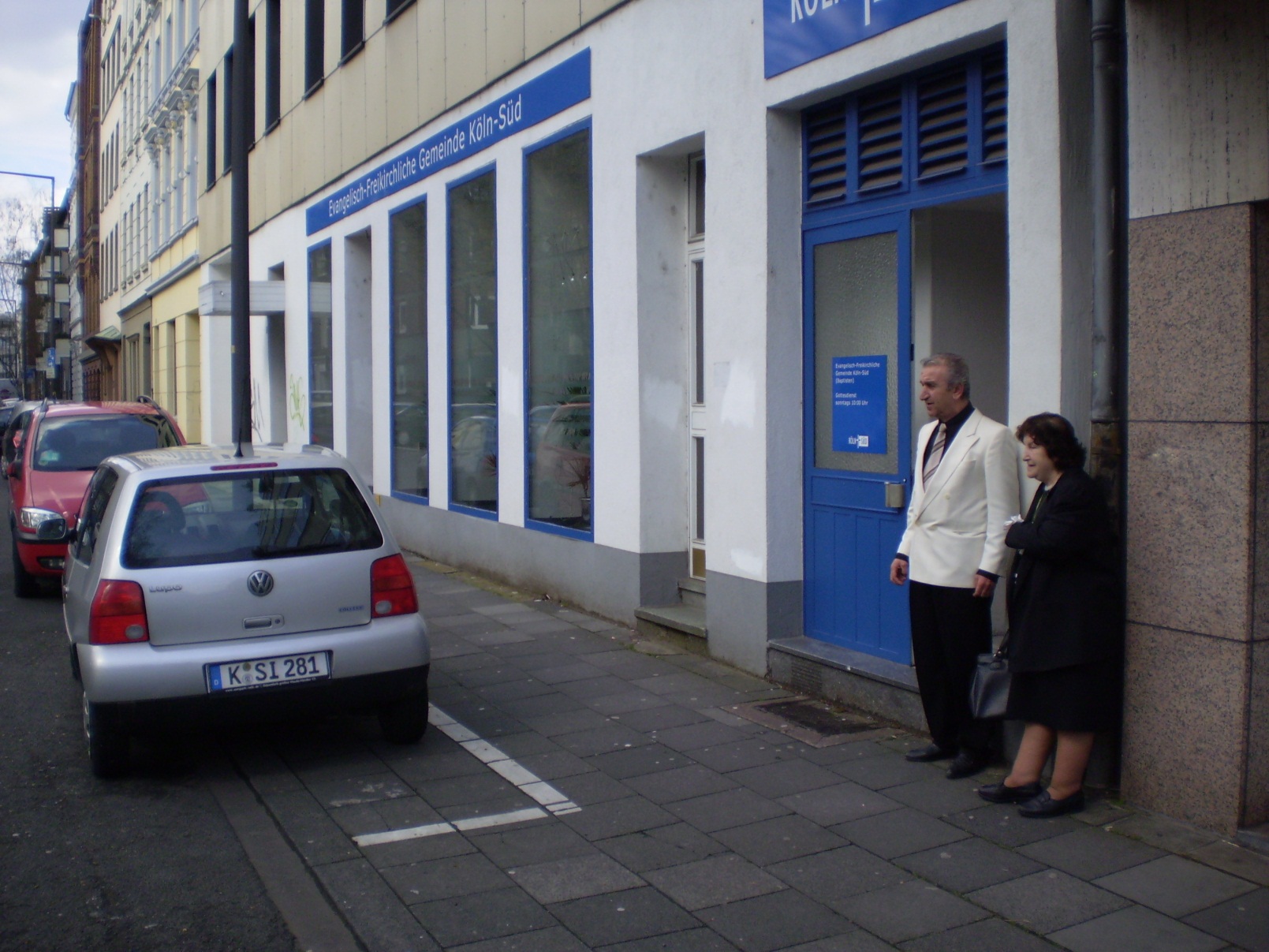 University of Cologne
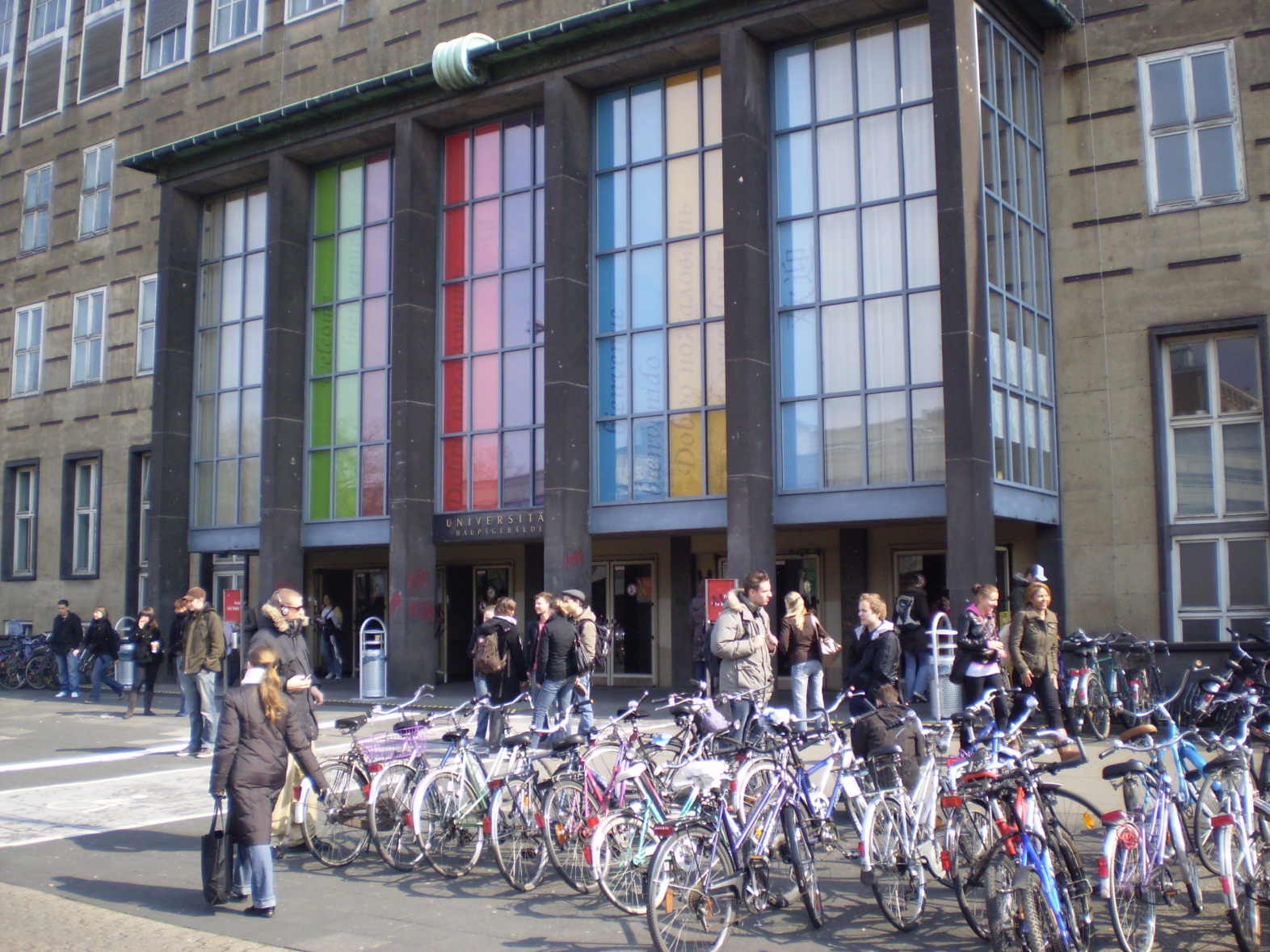 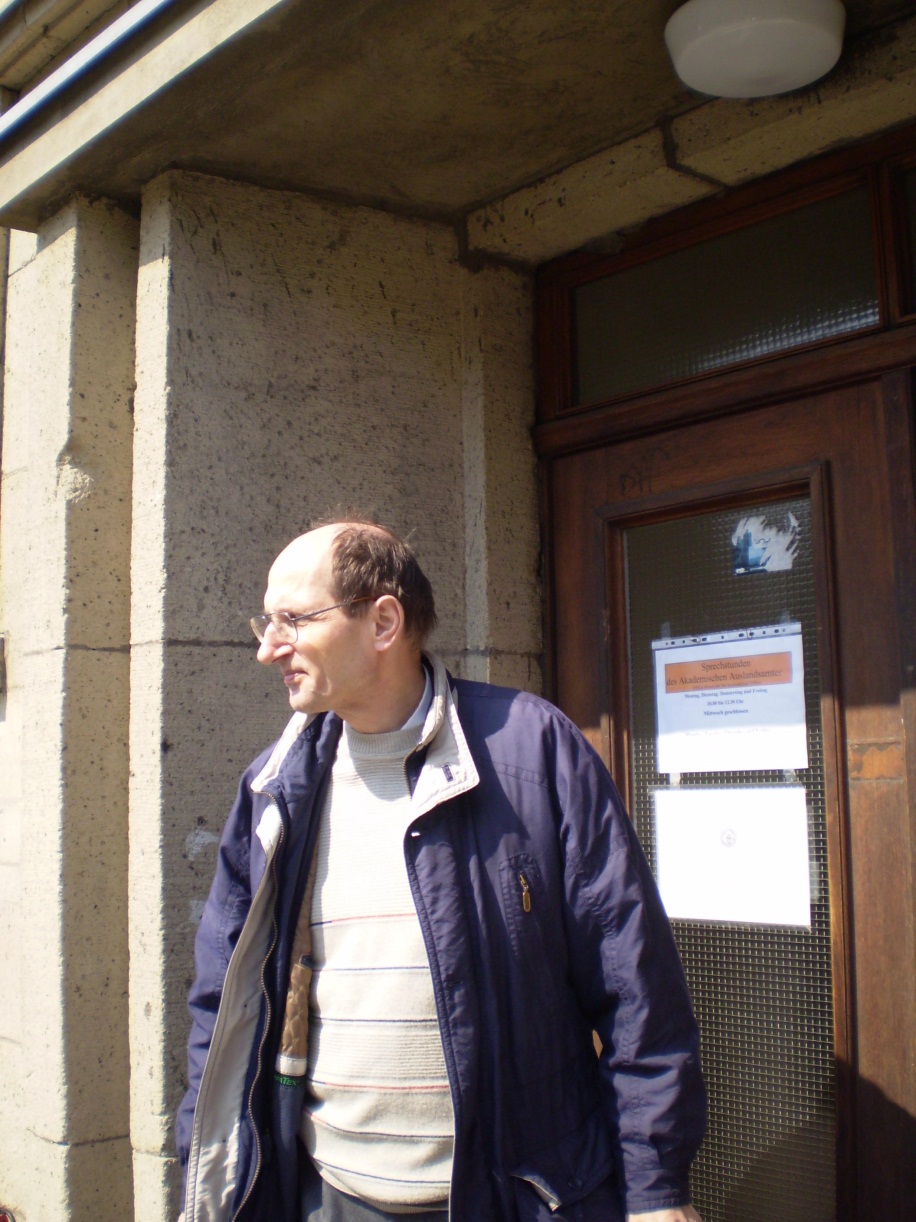 Münster
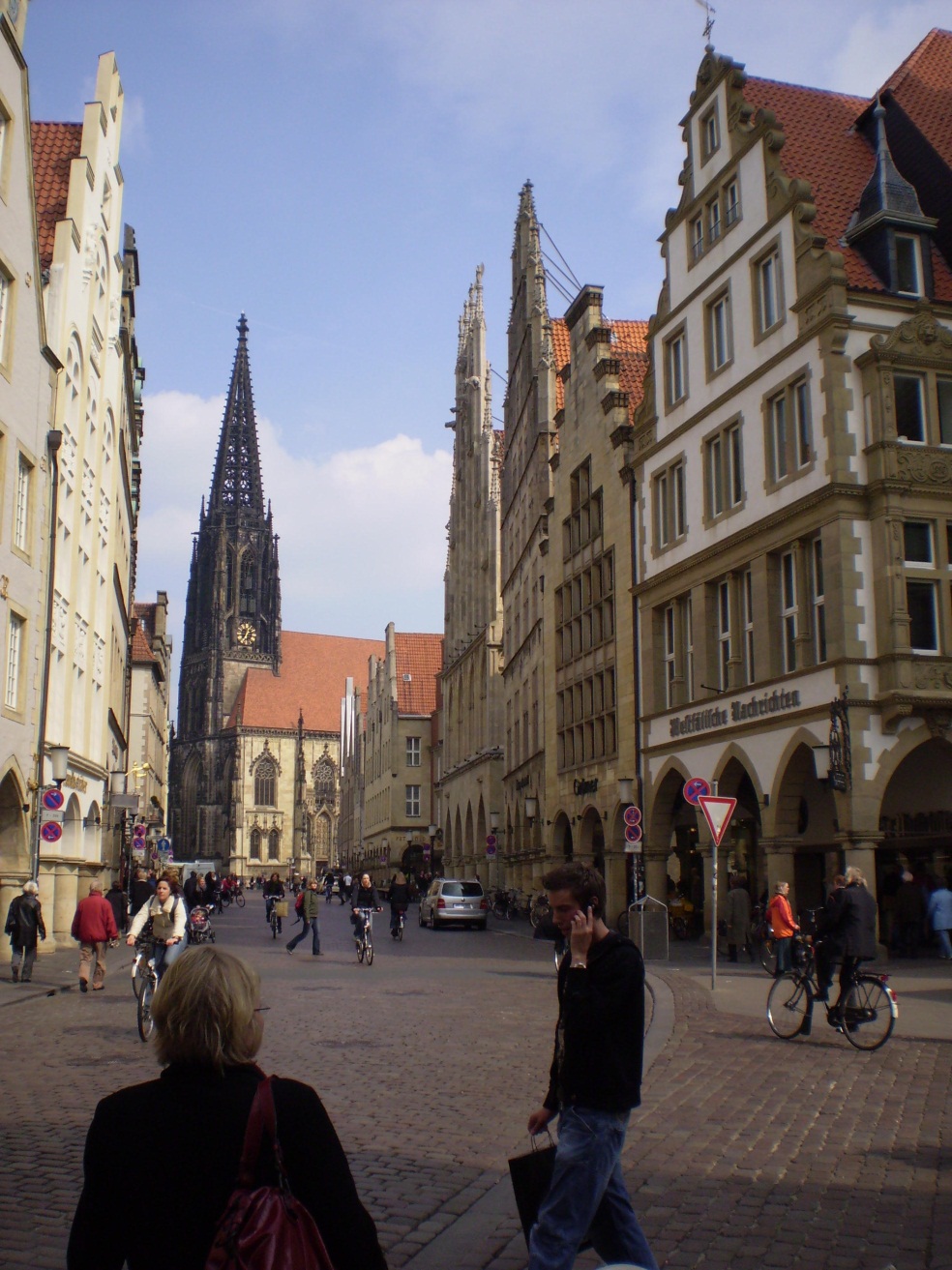 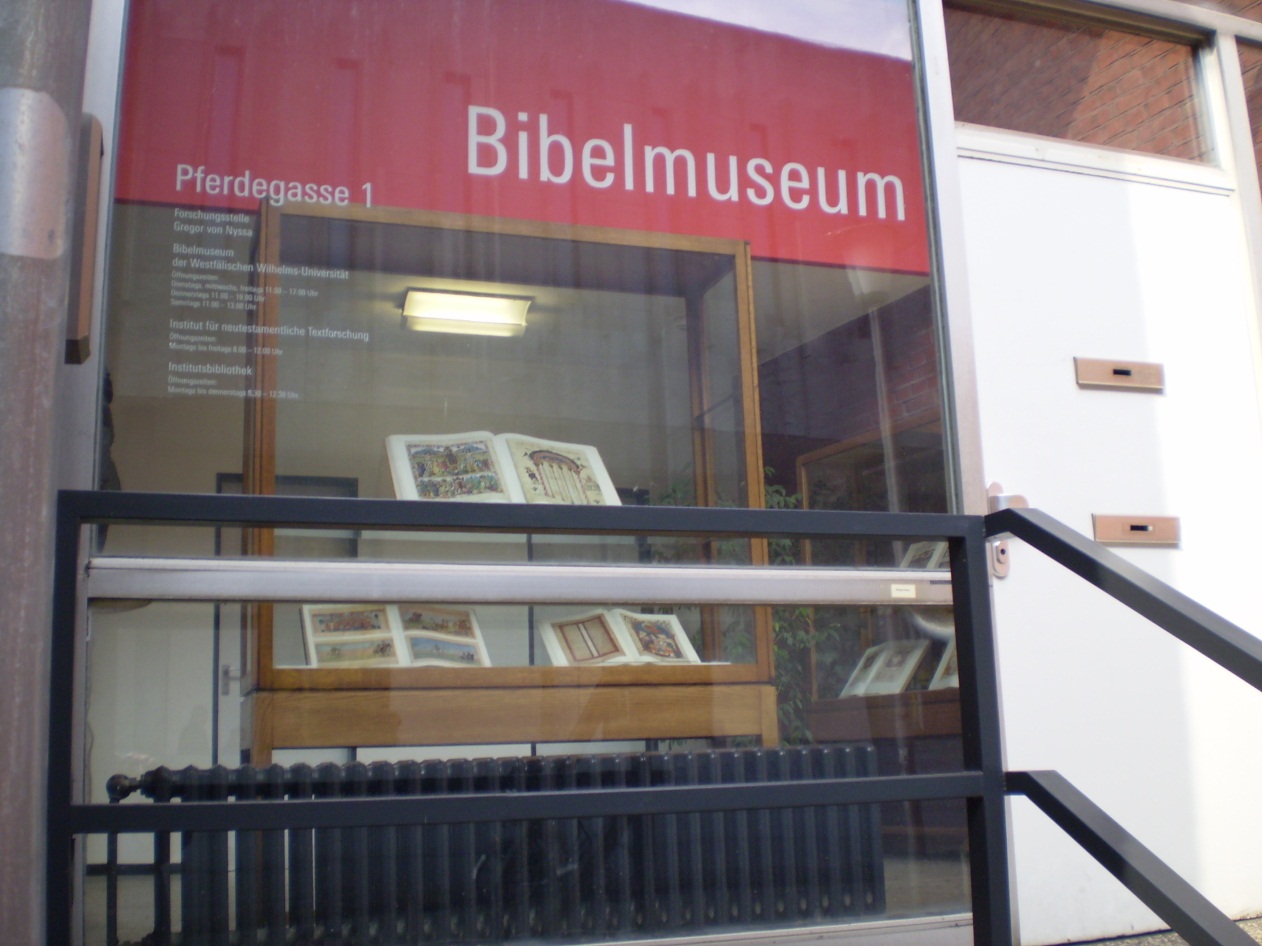 Neal Newman Family
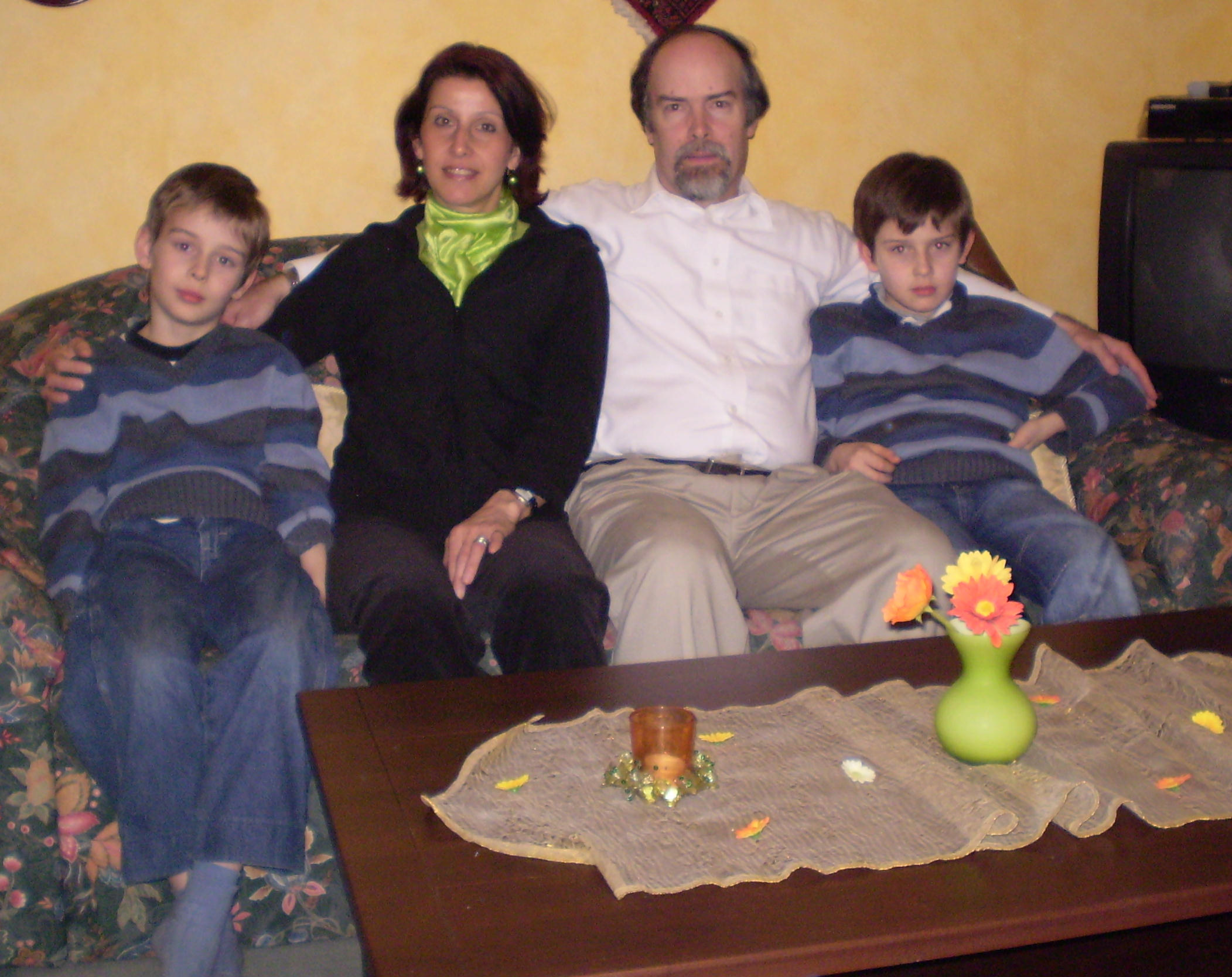 Head Home April 10
Cologne to Heathrow
Heathrow to Dulles
Dulles to C-ville
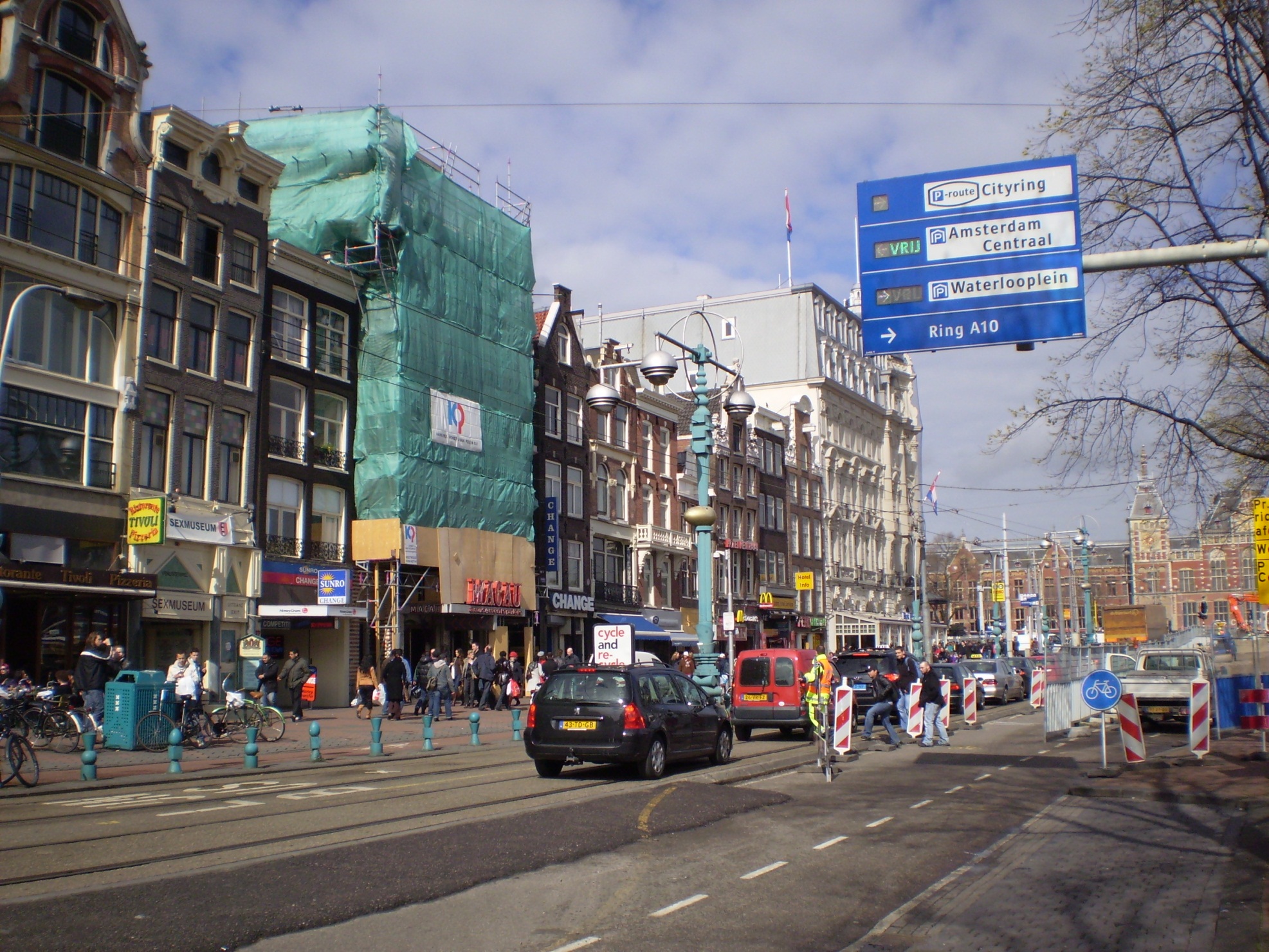 The End
Europe is very much 
a mission field